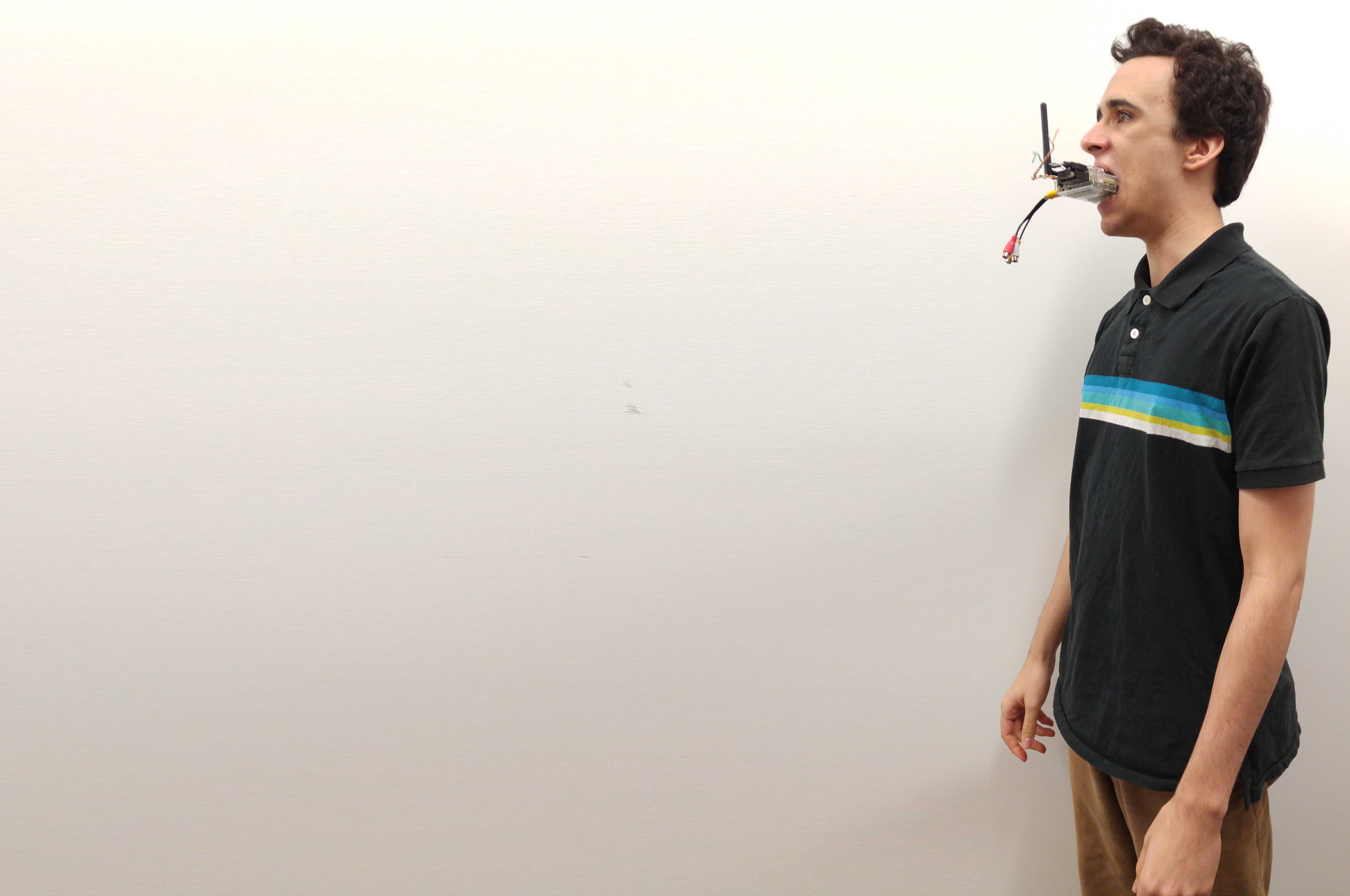 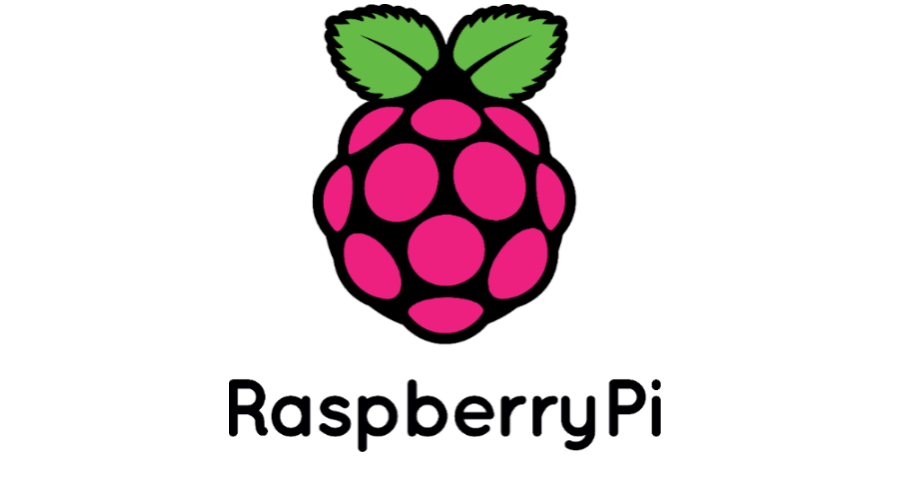 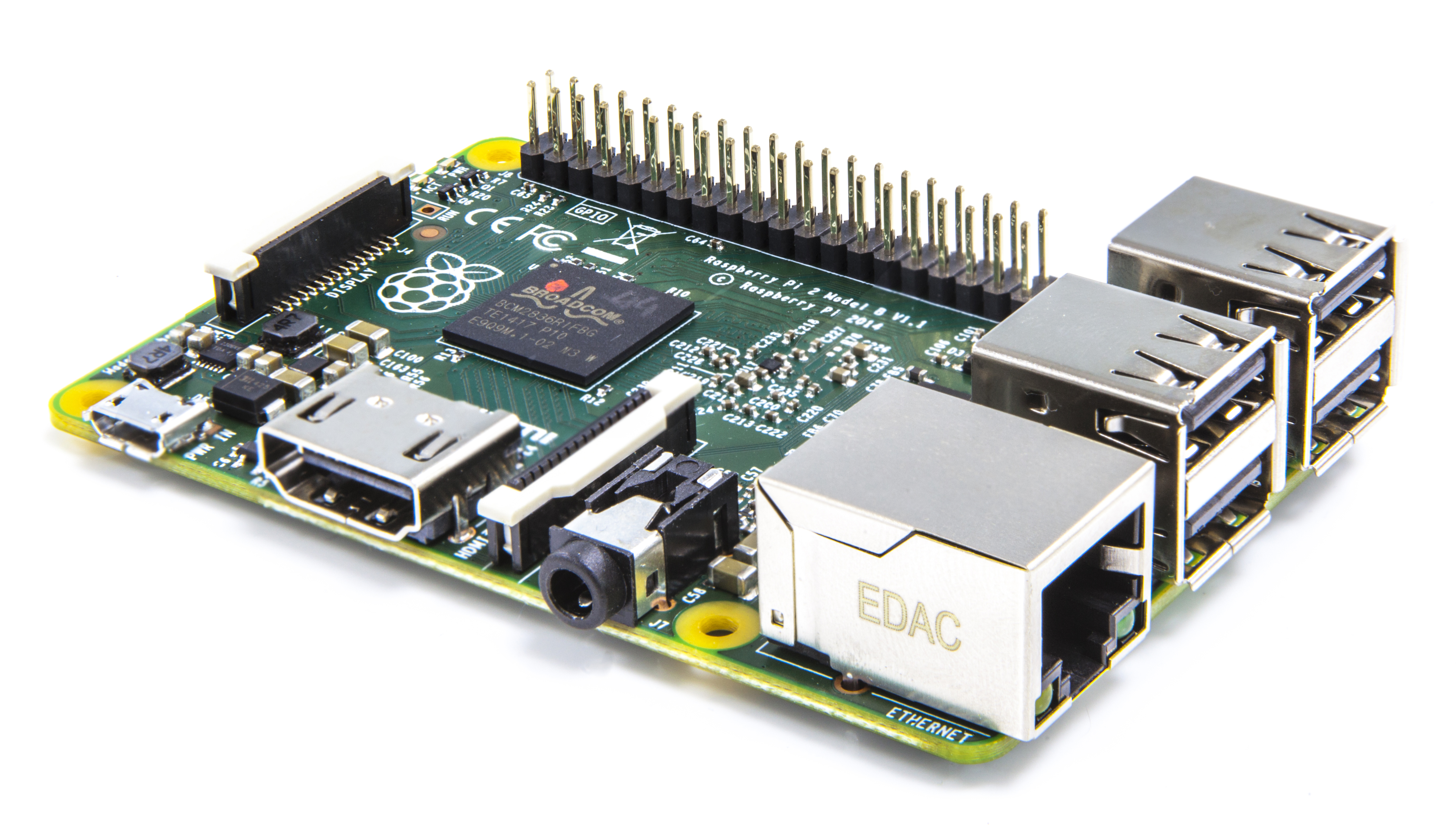 Raspberry Pisentation
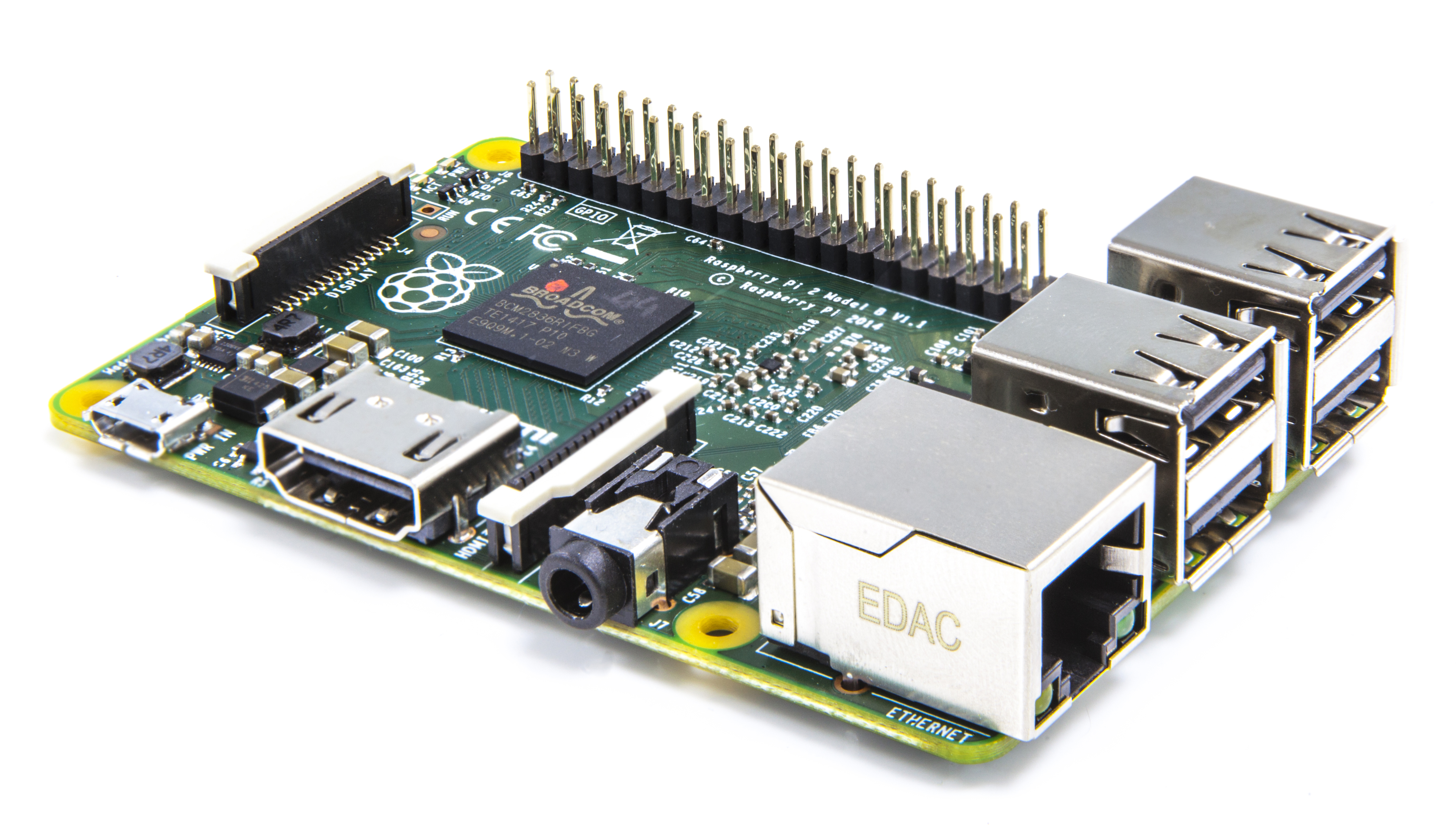 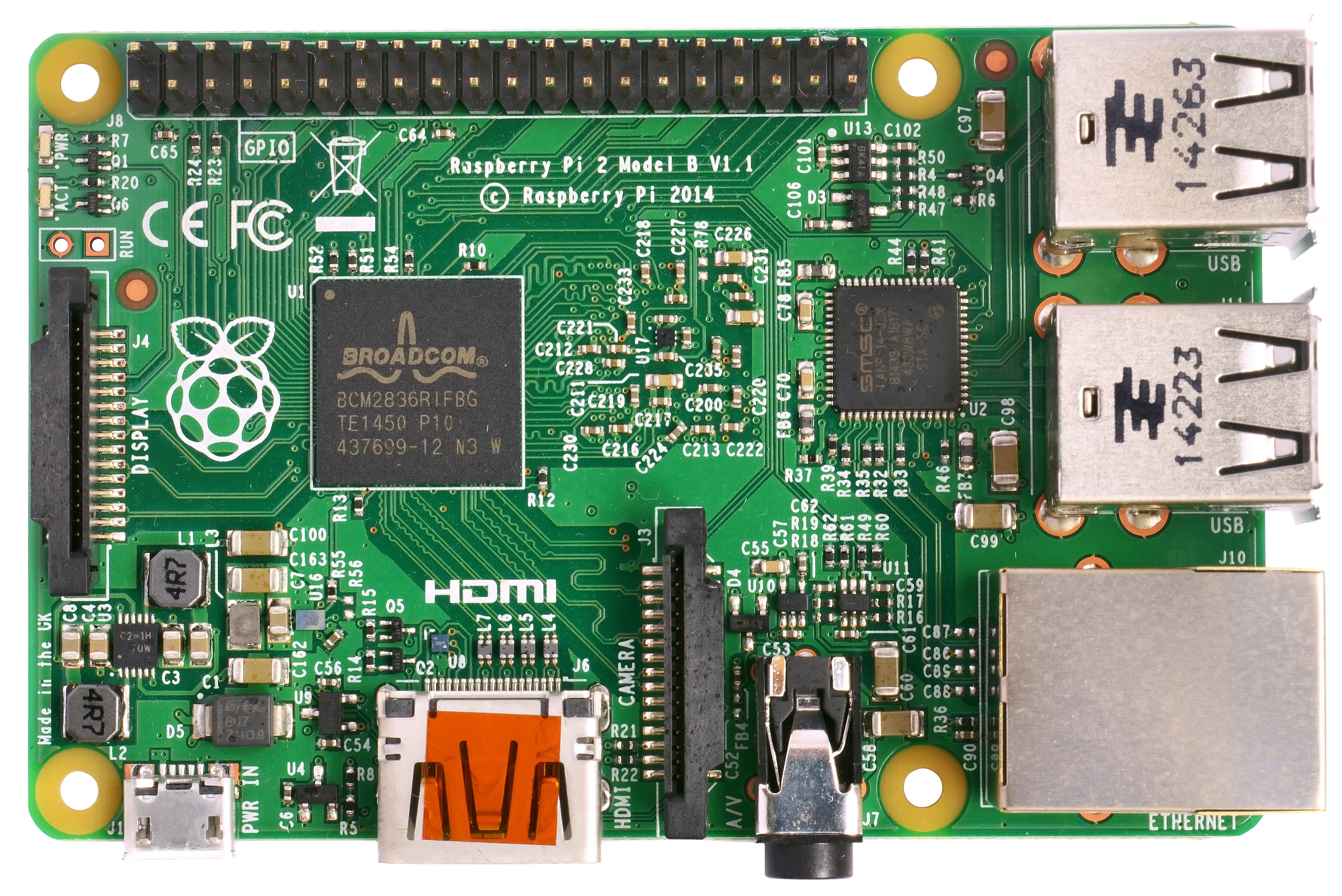 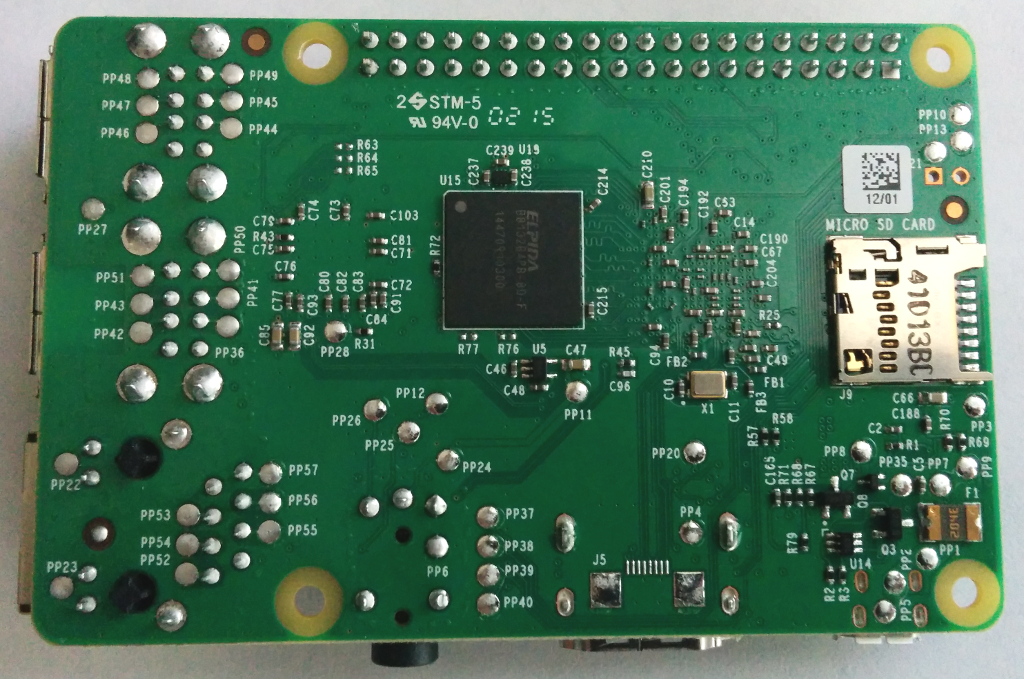 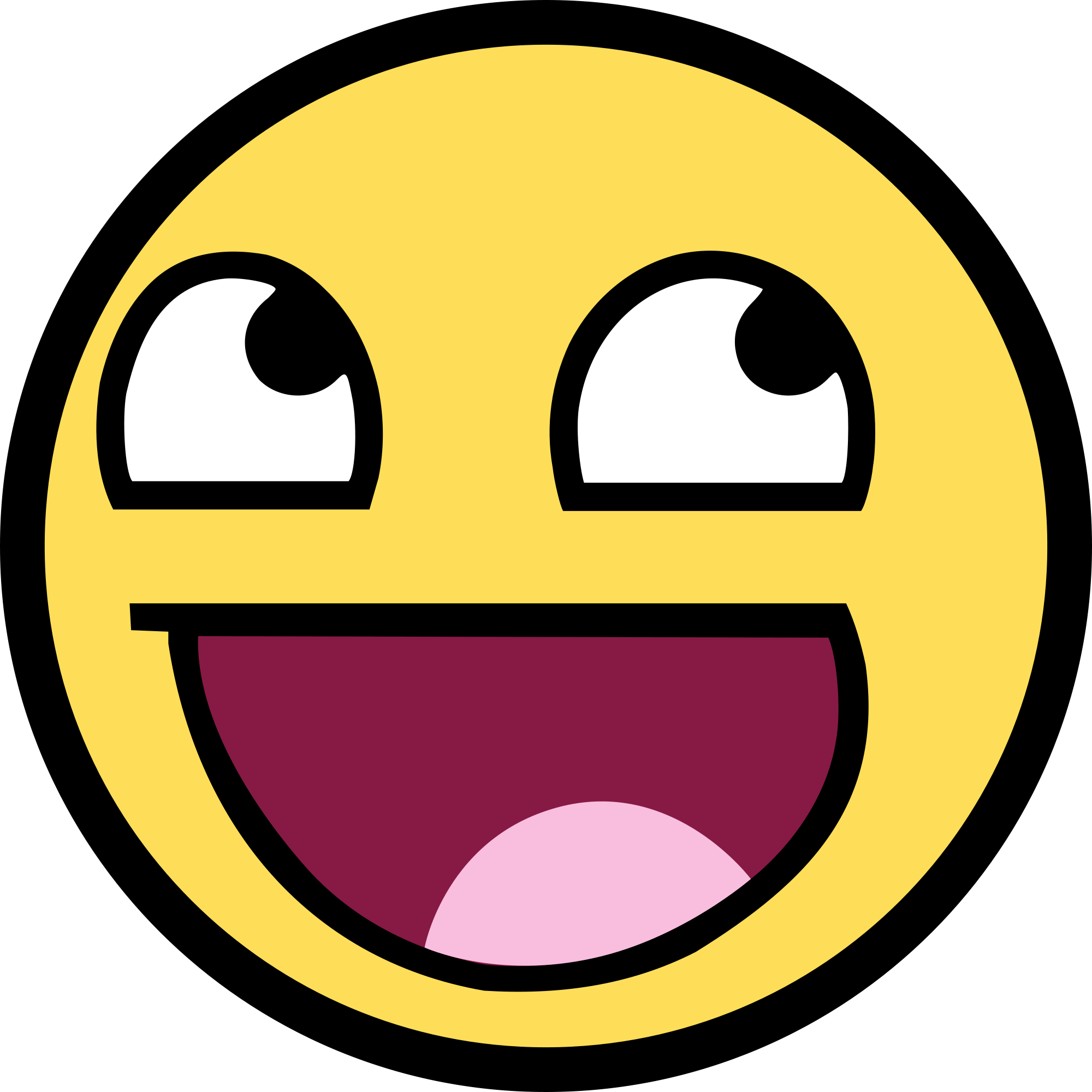 Central Processing 
Cluser
GPIO pins (40)
Anti-trash receptical
Printed warning
Central (Micro) 
Processing unit/chip
Raspberry Pi 2 
Model Number
Screw Hole 3
Screw Hole 2
Mandatory 
Conformity
Marking (Europe manufactured)
Universal 
Serial Bus 3
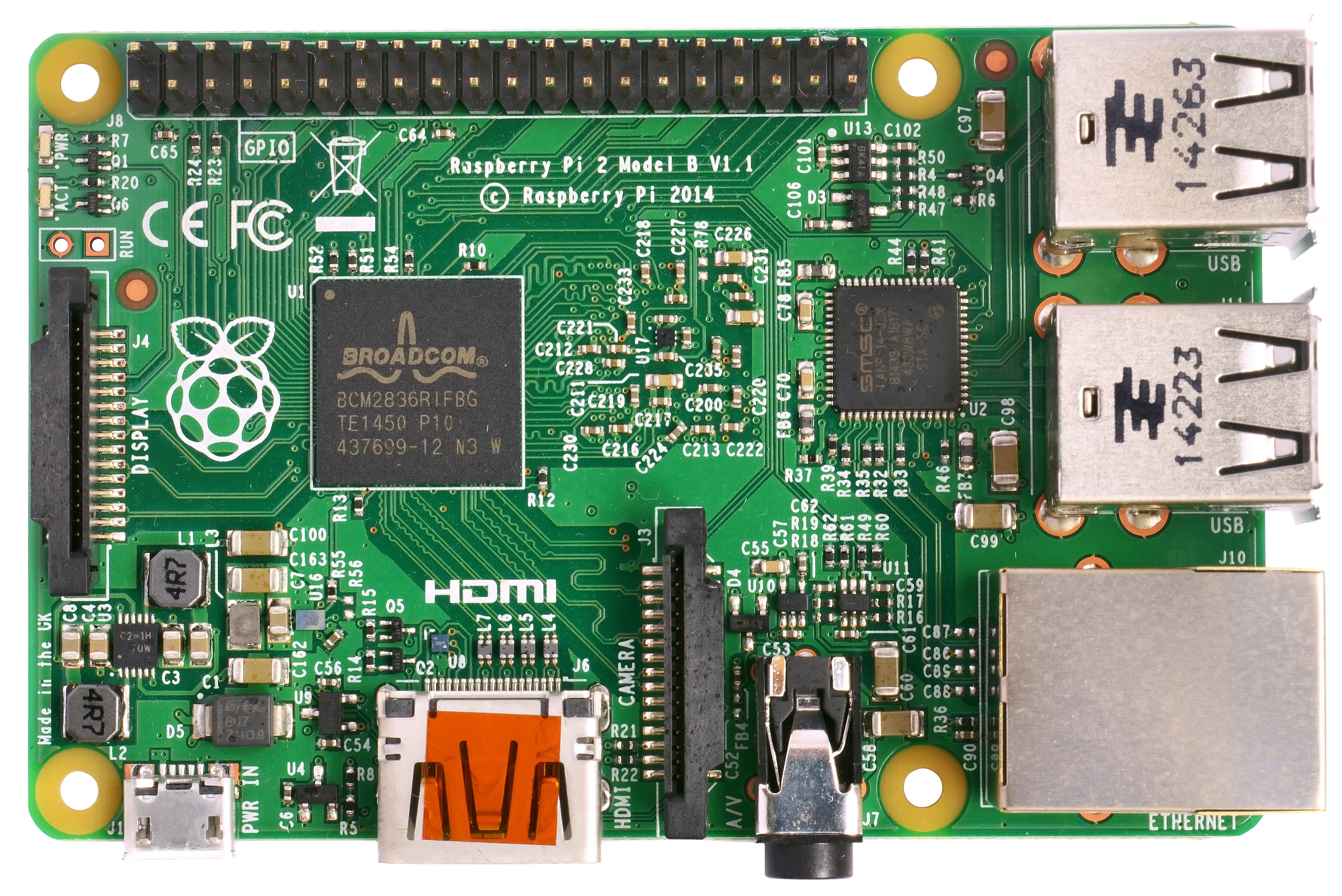 USB 2
Primary Universal
 Serial Bus cluster
Display ribbon 
analog output
Federal 
Communications 
Commission
Declaration 
of Conformity
Universal 
Serial Bus 4
Rassberry 
Pi logo
USB 1
USB control chip
(5 port)
Ethernet 
Jack
Secondary
Universal Serial
Bus cluster
Screw Hole 1
Central 
Power Cluster
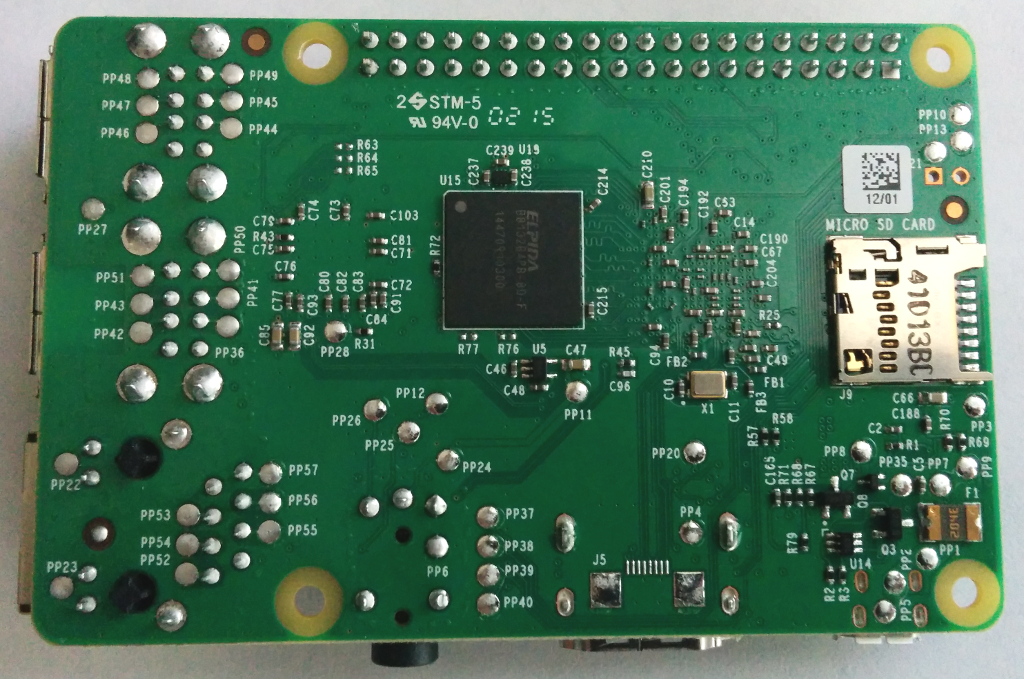 Micro SD 
card slot
HDMI Cert label
Screw Hole 4
Camera Ribbon 
Input
4 Pole
Video
Power
[Speaker Notes: 1.Micro SD card slot
2.Power 
3.Video
4.4 pole
5.Ethernet
6.usb1
7.usb2
8.GPIO PINS (40)
9.Display ribbon anolog output
10.camera ribbon input
11.Central (micro) proccessing unit/chip
12.Screw hole 1
13. Screw hole 2
14. Screw Hole 3
15.Screw hole 4.
16. Primary USB cluster
17. Anti trash receptical printed warning
18. FCC declaration of Conformity
19. MCME
20.Central proccessing cluser
21. USB 2
22. Pi B+
23. USB control cluser
24. Serial bus control chip (5 port)
25. USB 3
26. Central power cluster
27. Pi logo
28. HDMI Standard
:D]
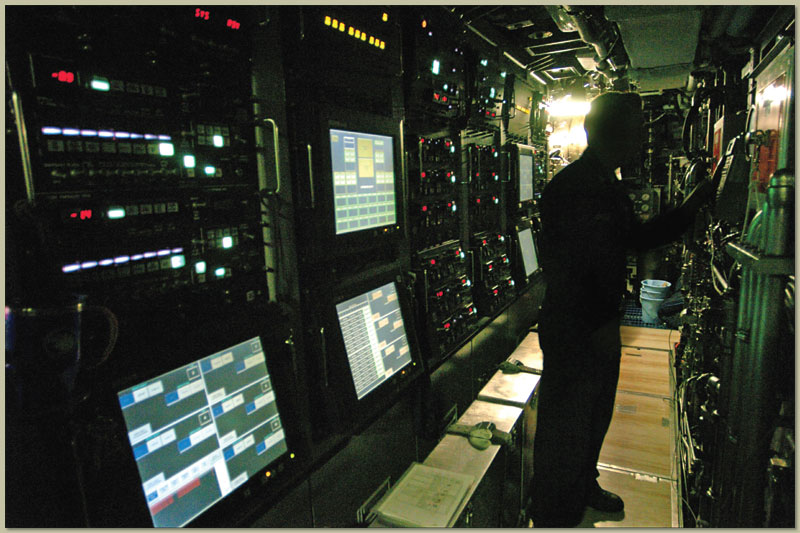 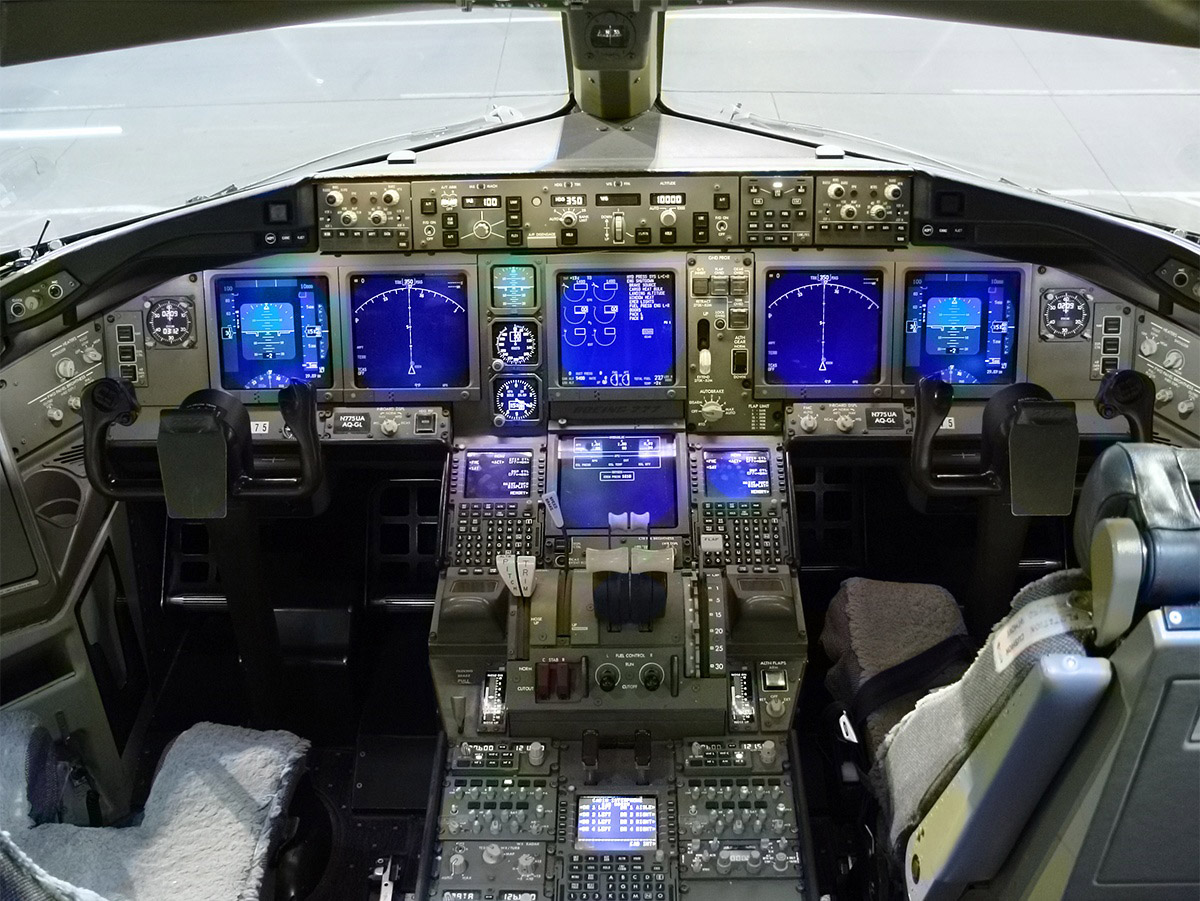 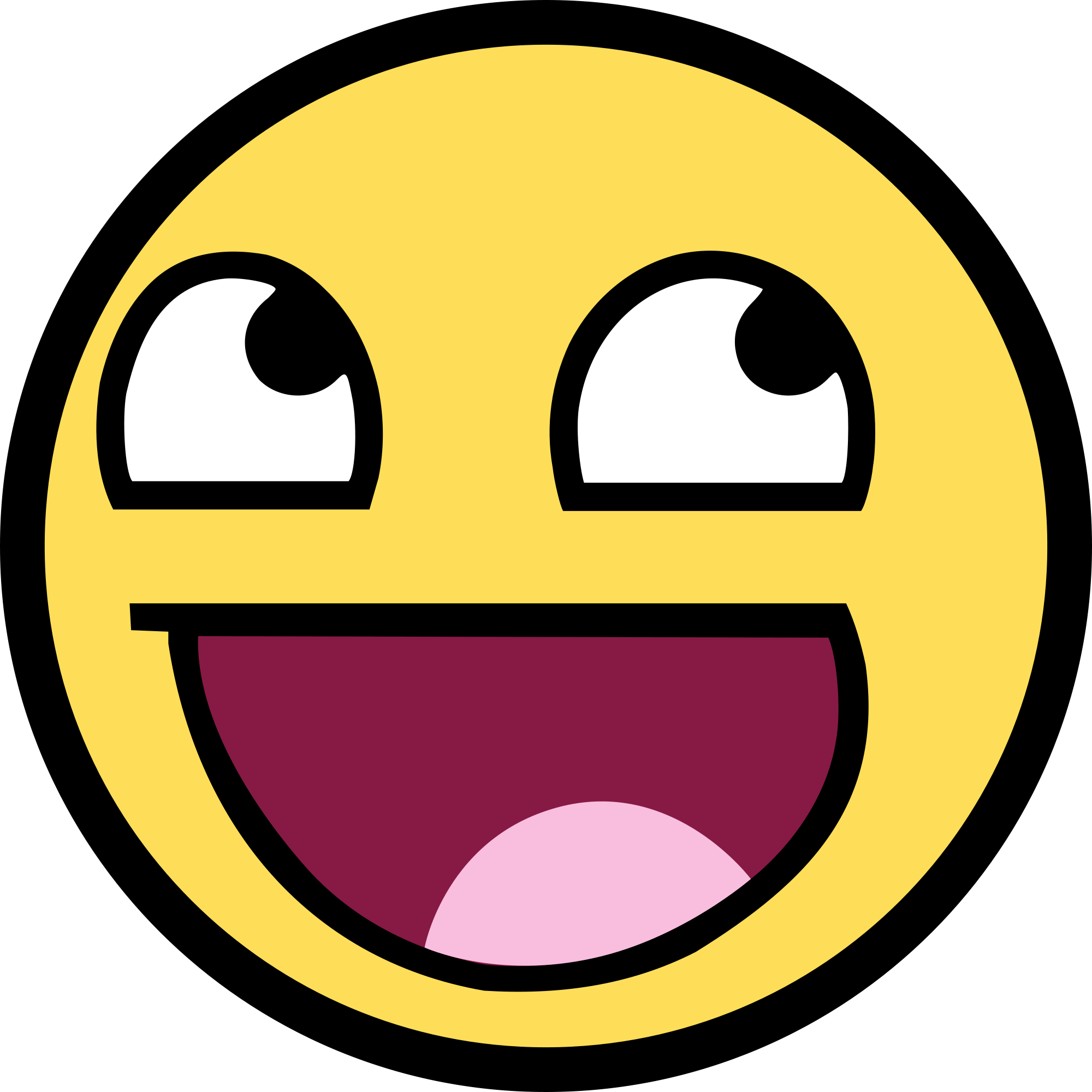 Central Processing 
Cluser
GPIO pins (40)
Anti-trash receptical
Printed warning
Central (Micro) 
Processing unit/chip
Raspberry Pi 2 
Model Number
Screw Hole 3
Screw Hole 2
Mandatory 
Conformity
Marking (Europe manufactured)
Universal 
Serial Bus 3
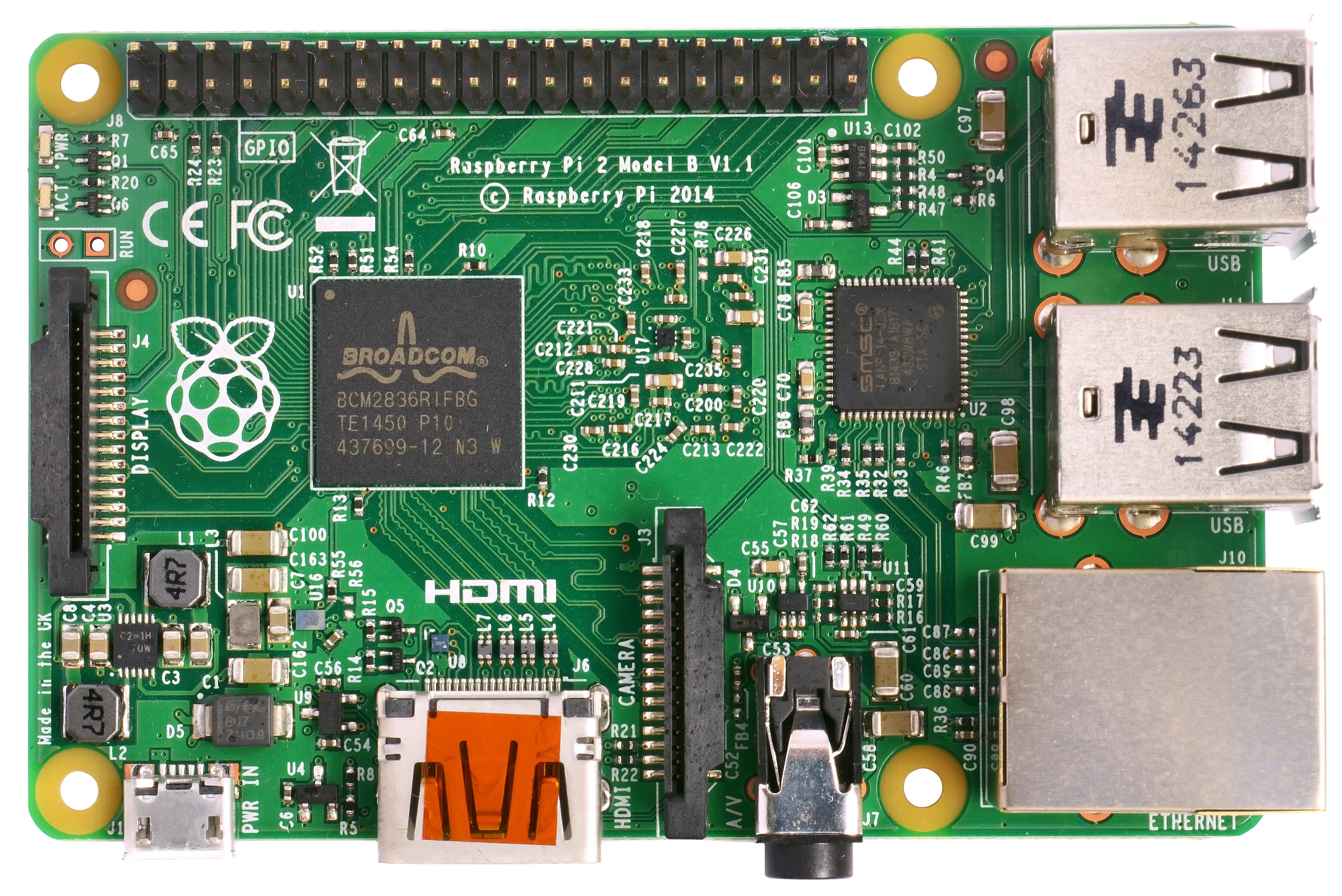 USB 2
Primary Universal
 Serial Bus cluster
Display ribbon 
analog output
Federal 
Communications 
Commission
Declaration 
of Conformity
Universal 
Serial Bus 4
Rassberry 
Pi logo
USB 1
USB control chip
(5 port)
Ethernet 
Jack
Secondary
Universal Serial
Bus cluster
Screw Hole 1
Central 
Power Cluster
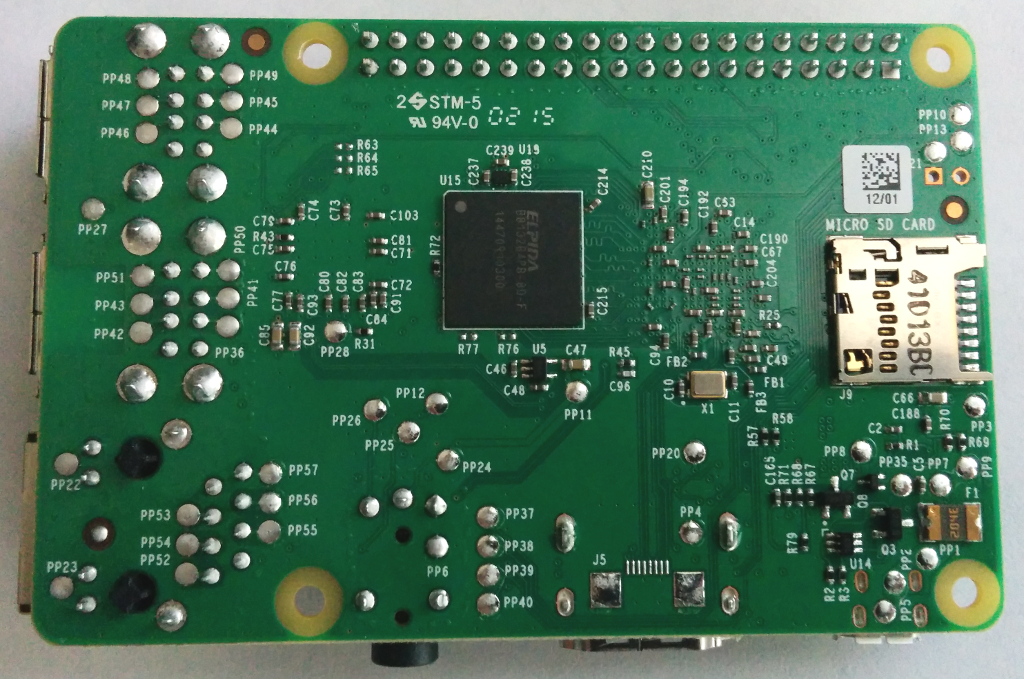 Micro SD 
card slot
HDMI Cert label
Screw Hole 4
Camera Ribbon 
Input
4 Pole
Video
Power
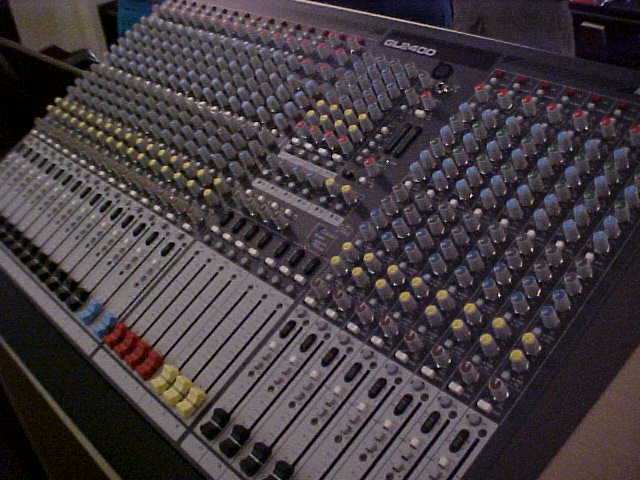 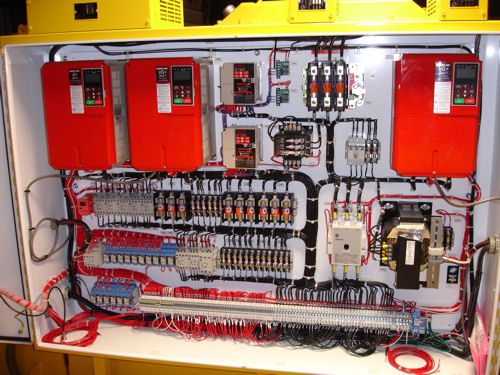 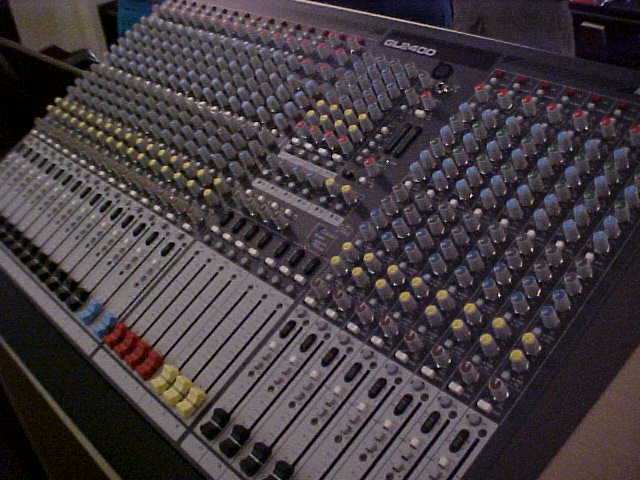 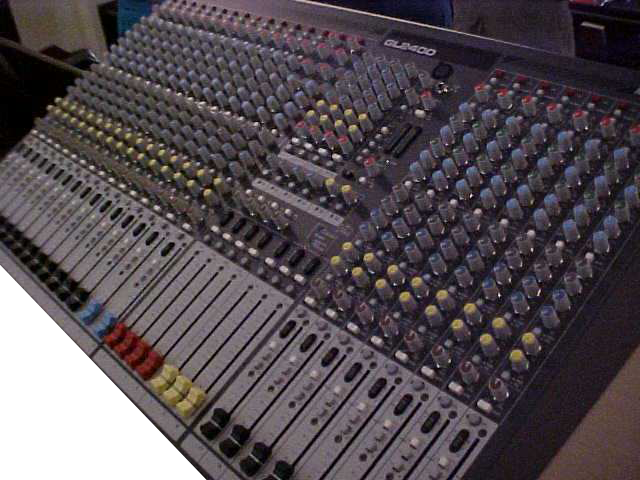 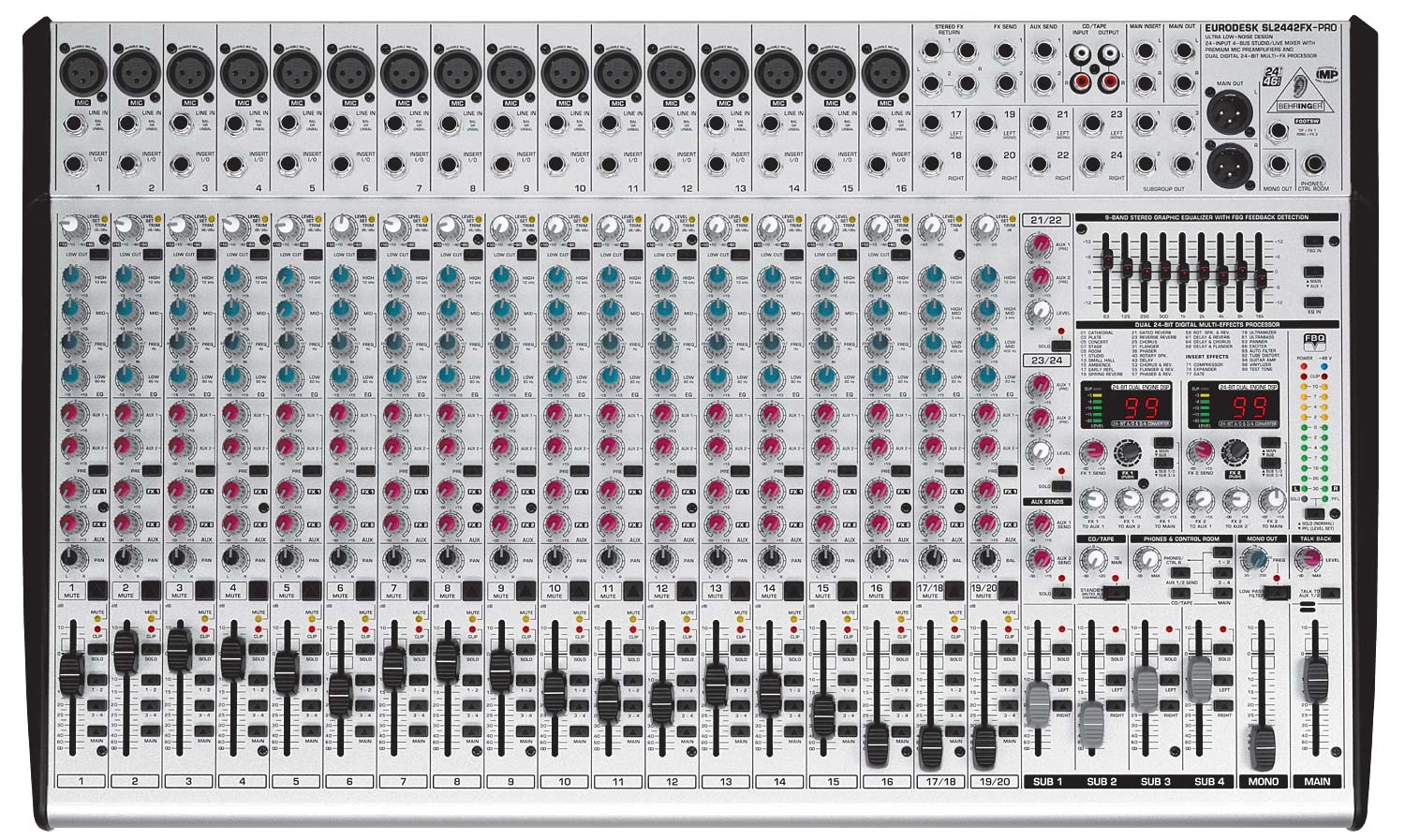 26 channels
450+ knobs
A bajillion buttons
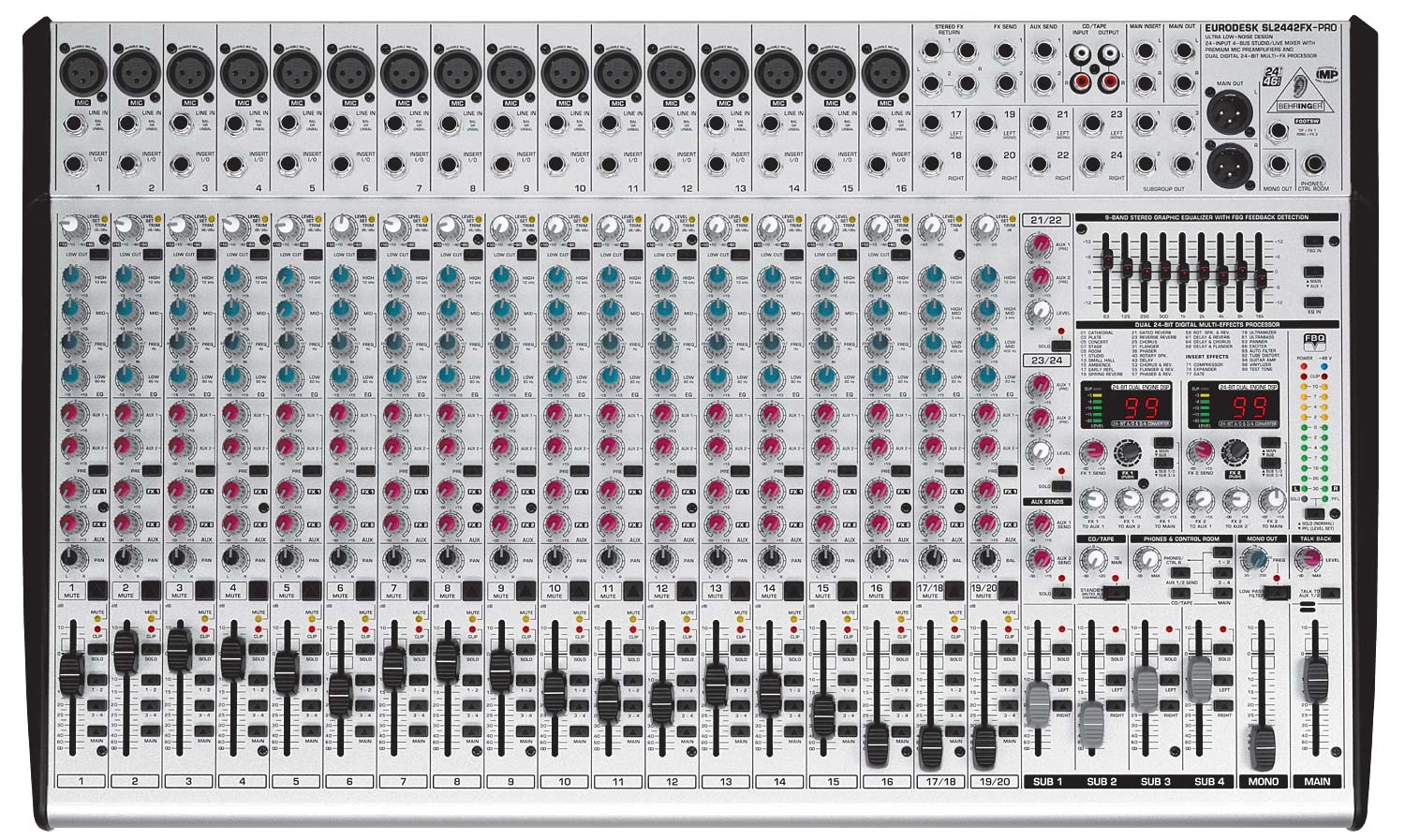 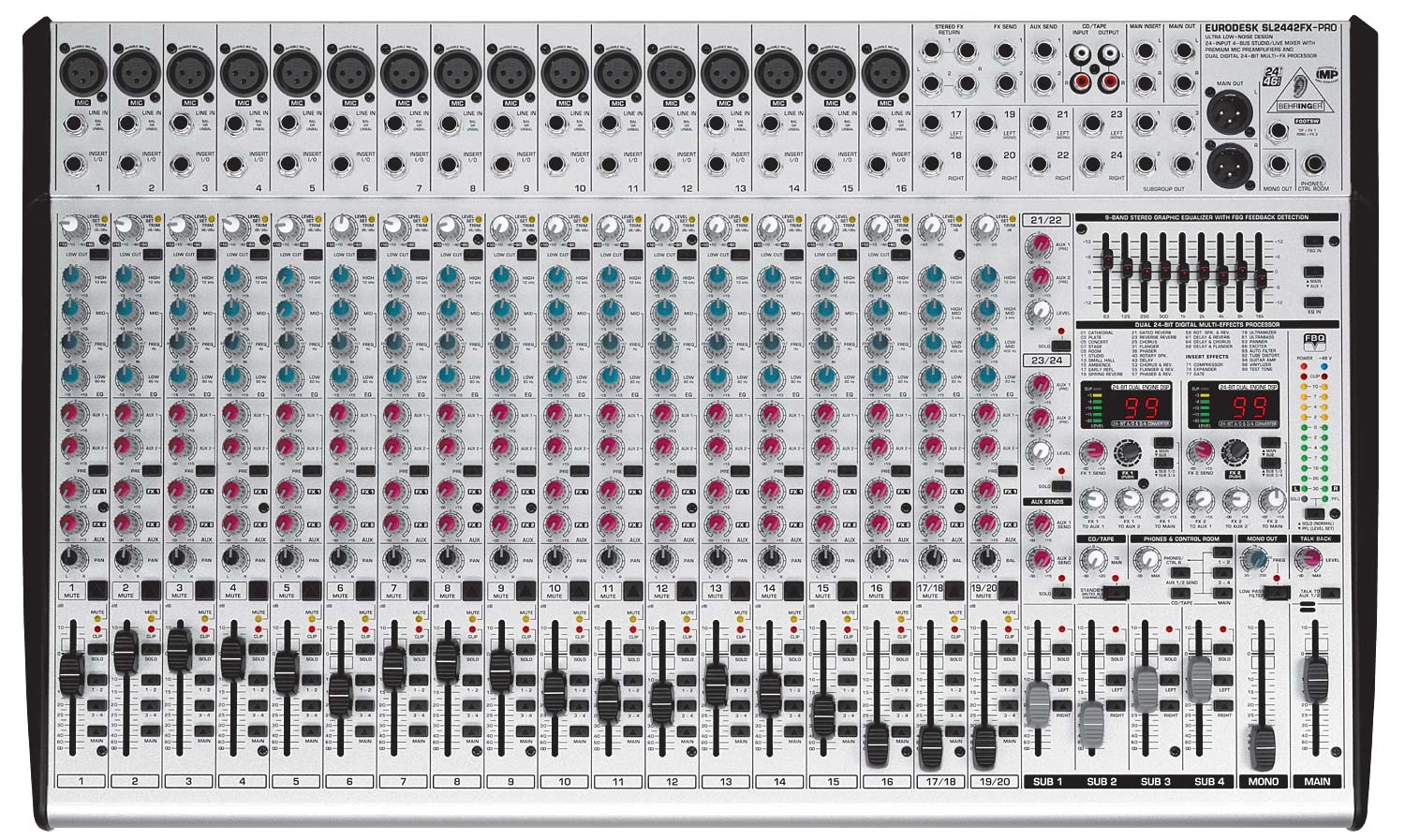 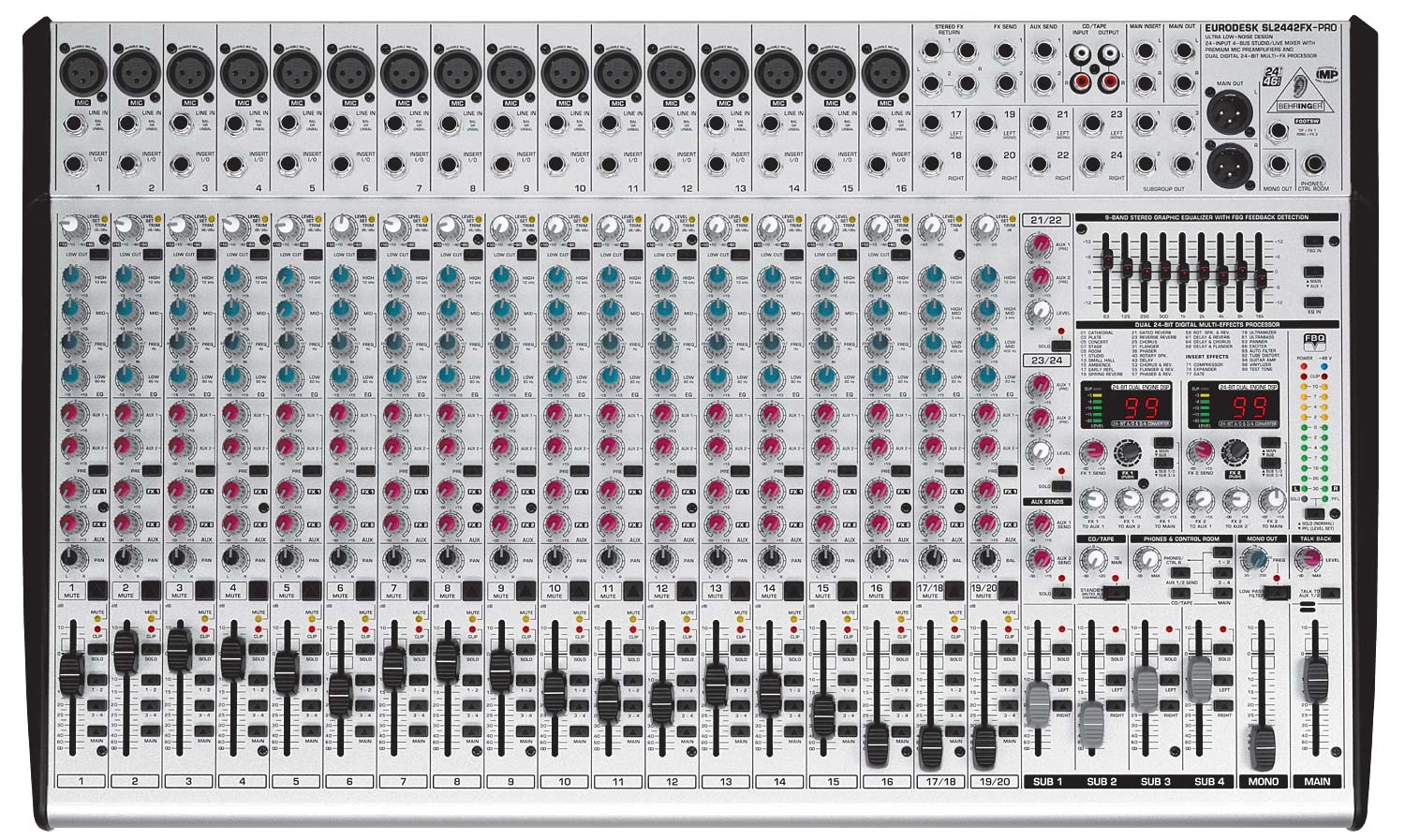 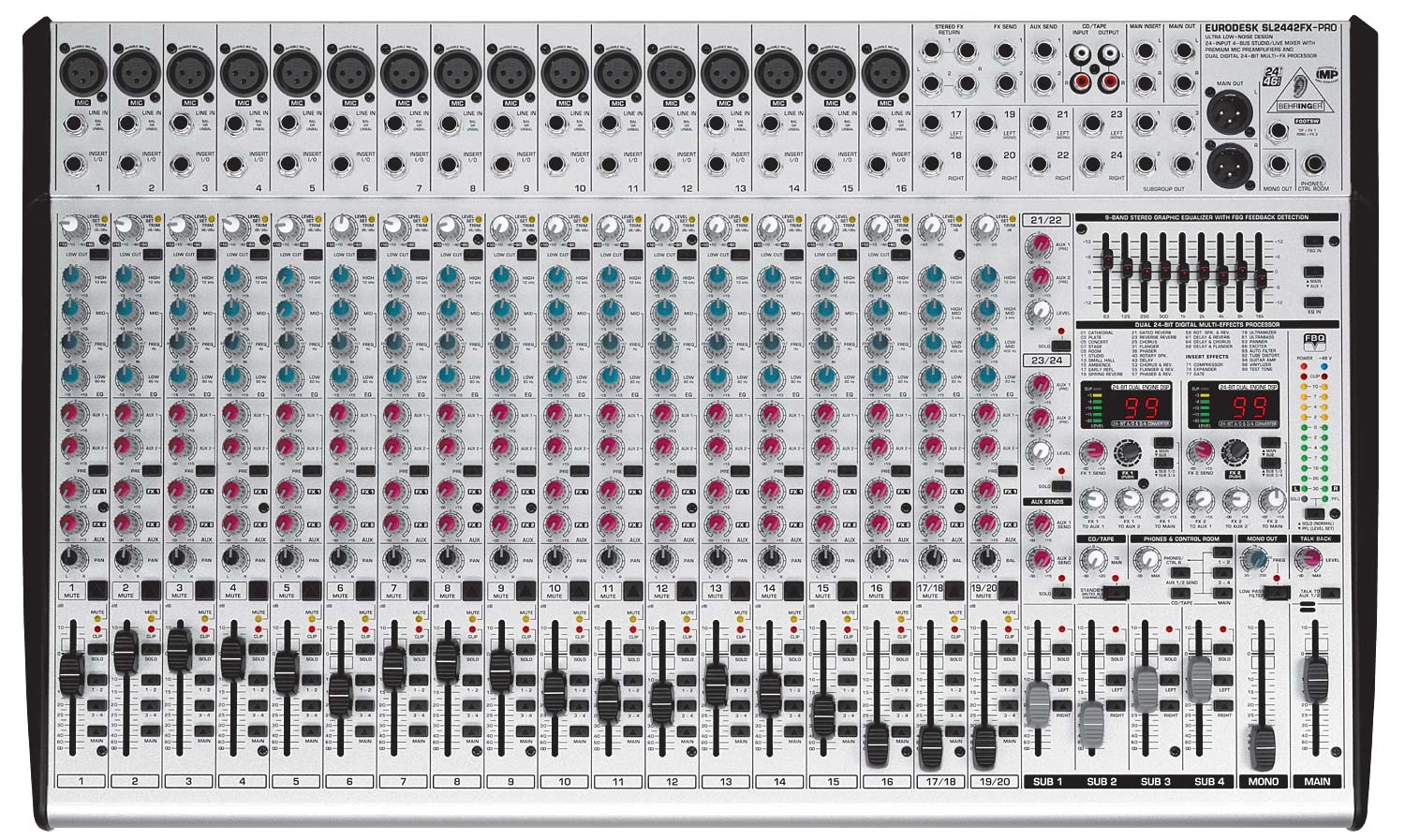 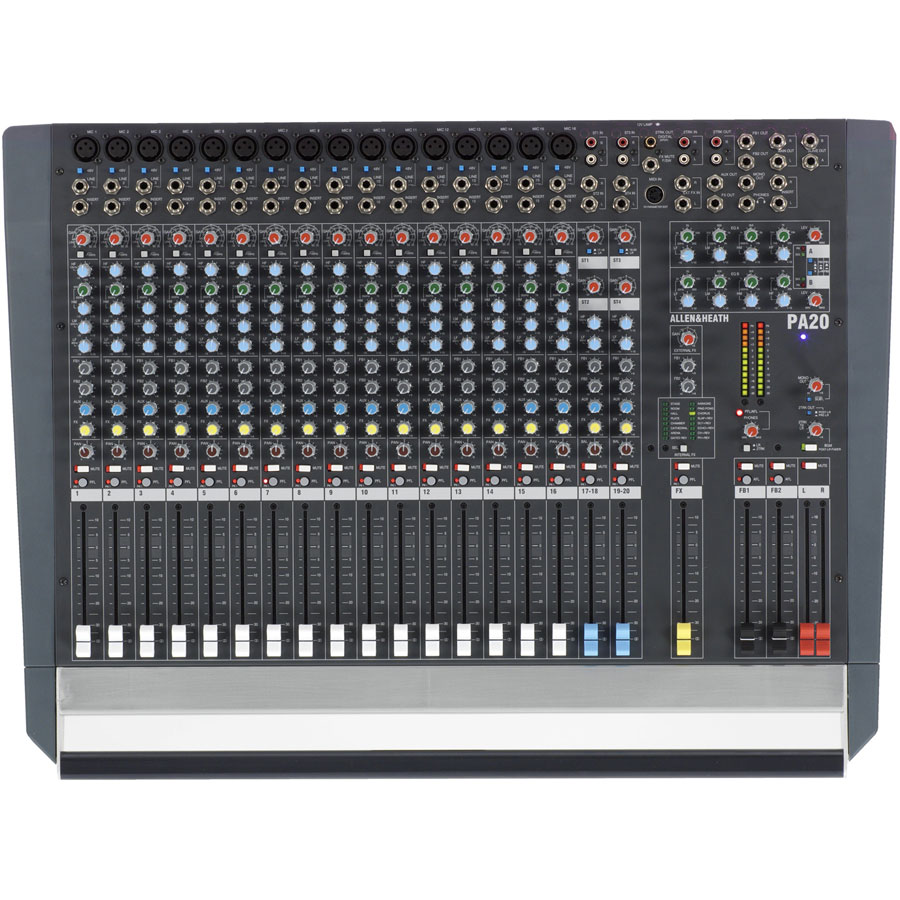 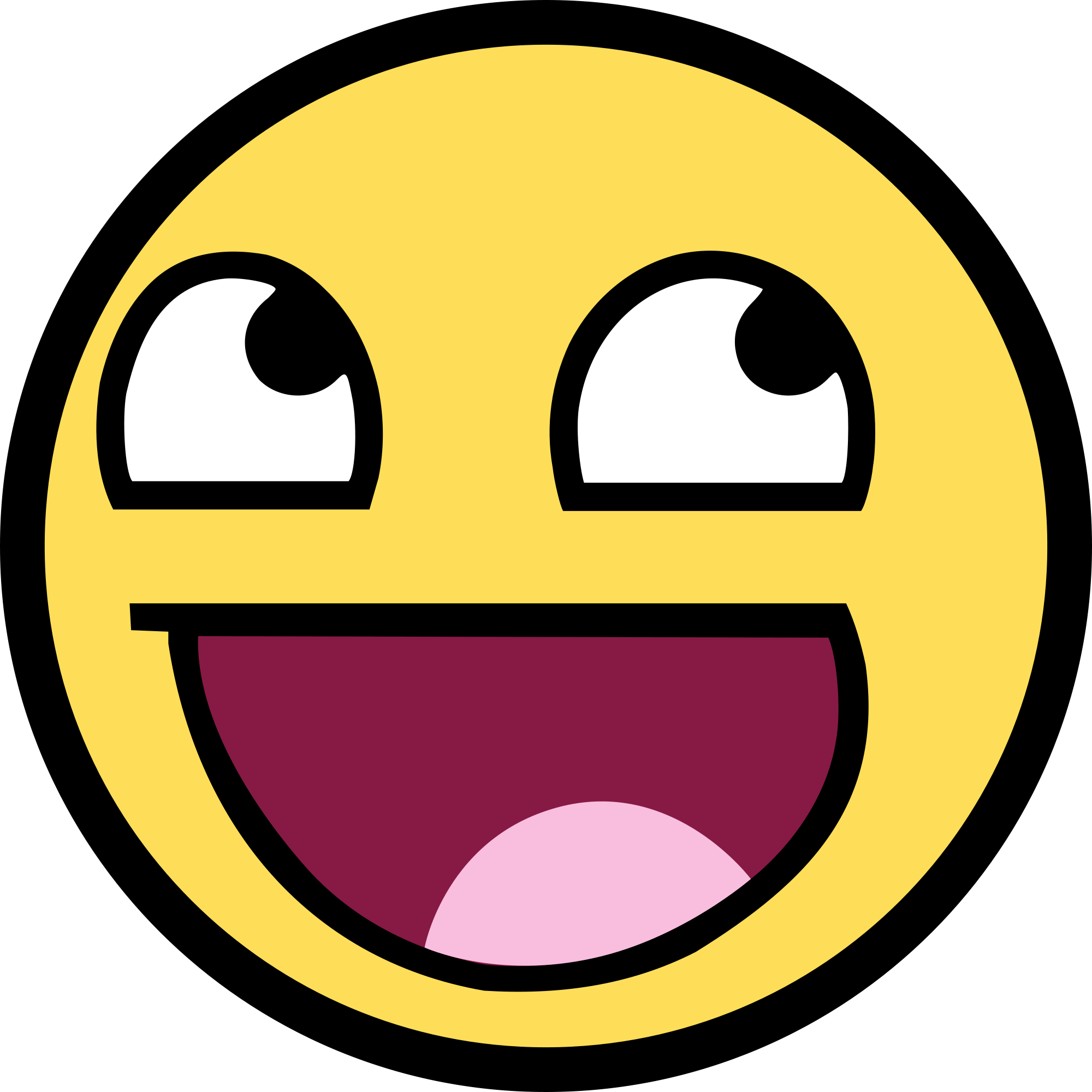 Central Processing 
Cluser
GPIO pins (40)
Anti-trash receptical
Printed warning
Central (Micro) 
Processing unit/chip
Raspberry Pi 2 
Model Number
Screw Hole 3
Screw Hole 2
Mandatory 
Conformity
Marking (Europe manufactured)
Universal 
Serial Bus 3
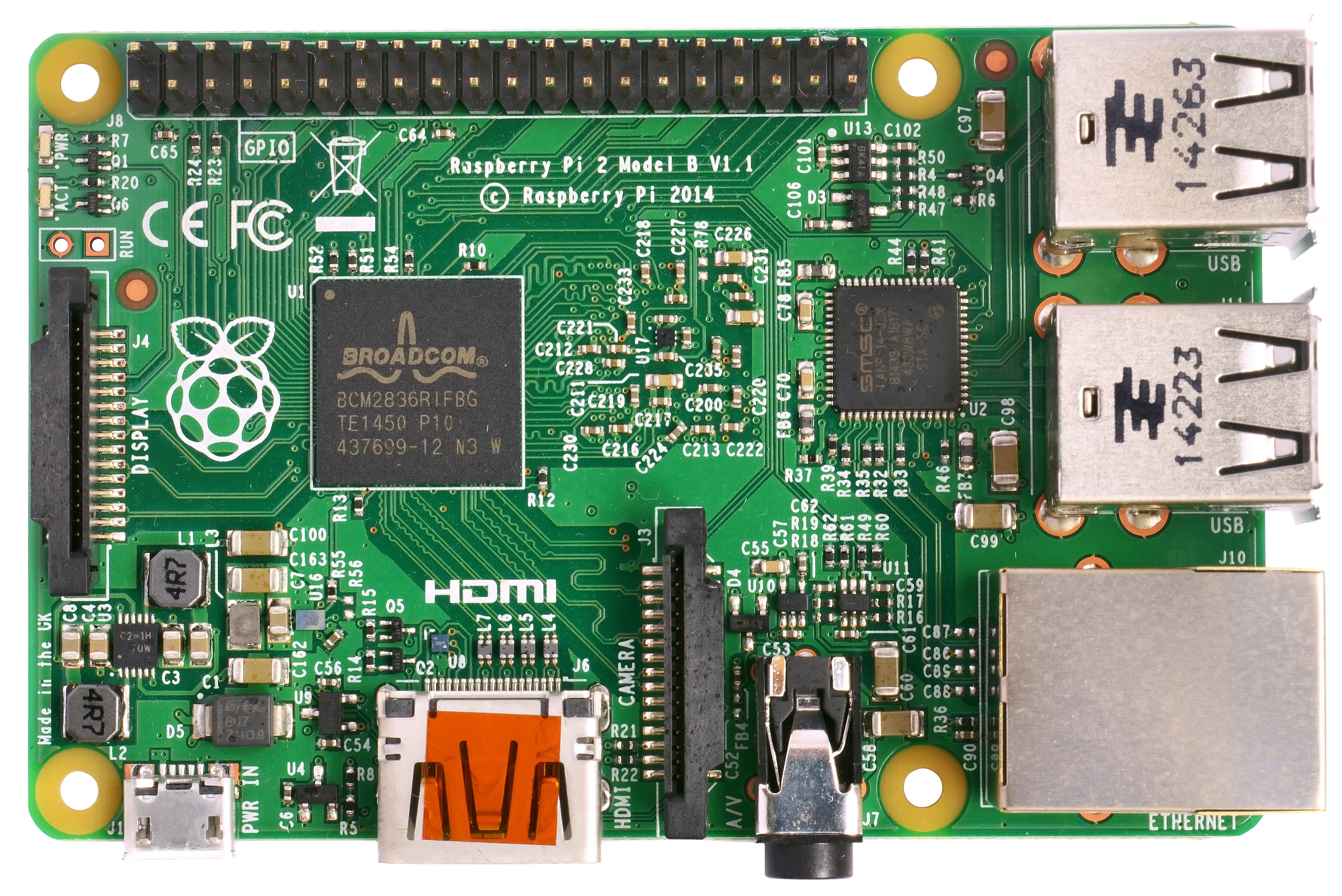 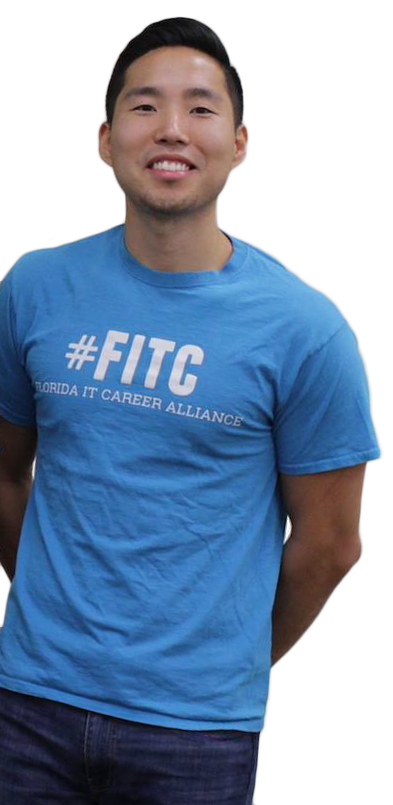 USB 2
Primary Universal
 Serial Bus cluster
Display ribbon 
analog output
Federal 
Communications 
Commission
Declaration 
of Conformity
Universal 
Serial Bus 4
Rassberry 
Pi logo
USB 1
USB control chip
(5 port)
Ethernet 
Jack
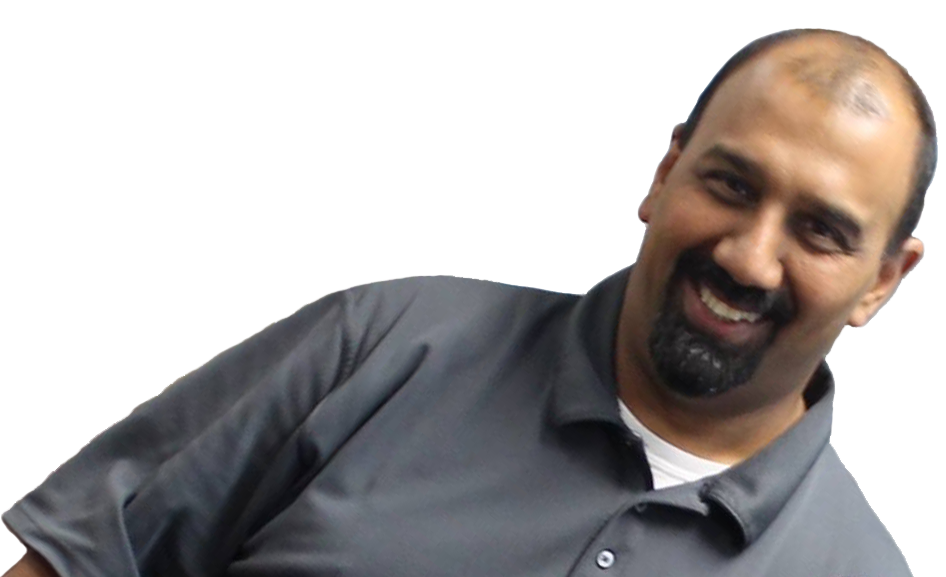 Secondary
Universal Serial
Bus cluster
Screw Hole 1
Central 
Power Cluster
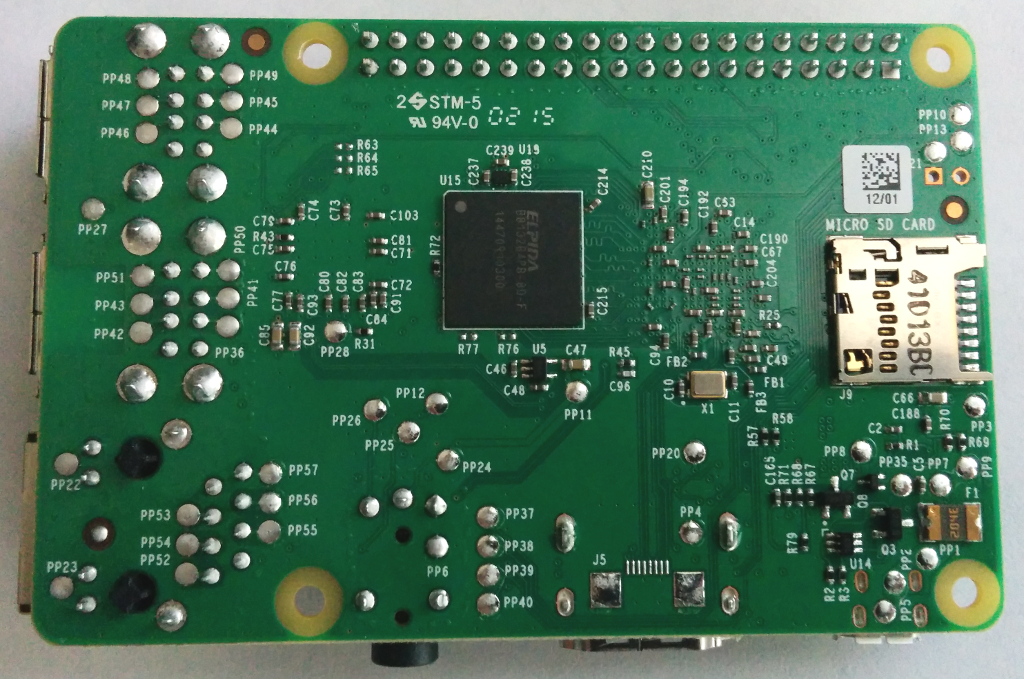 Micro SD 
card slot
HDMI Cert label
Screw Hole 4
Camera Ribbon 
Input
4 Pole
Video
Power
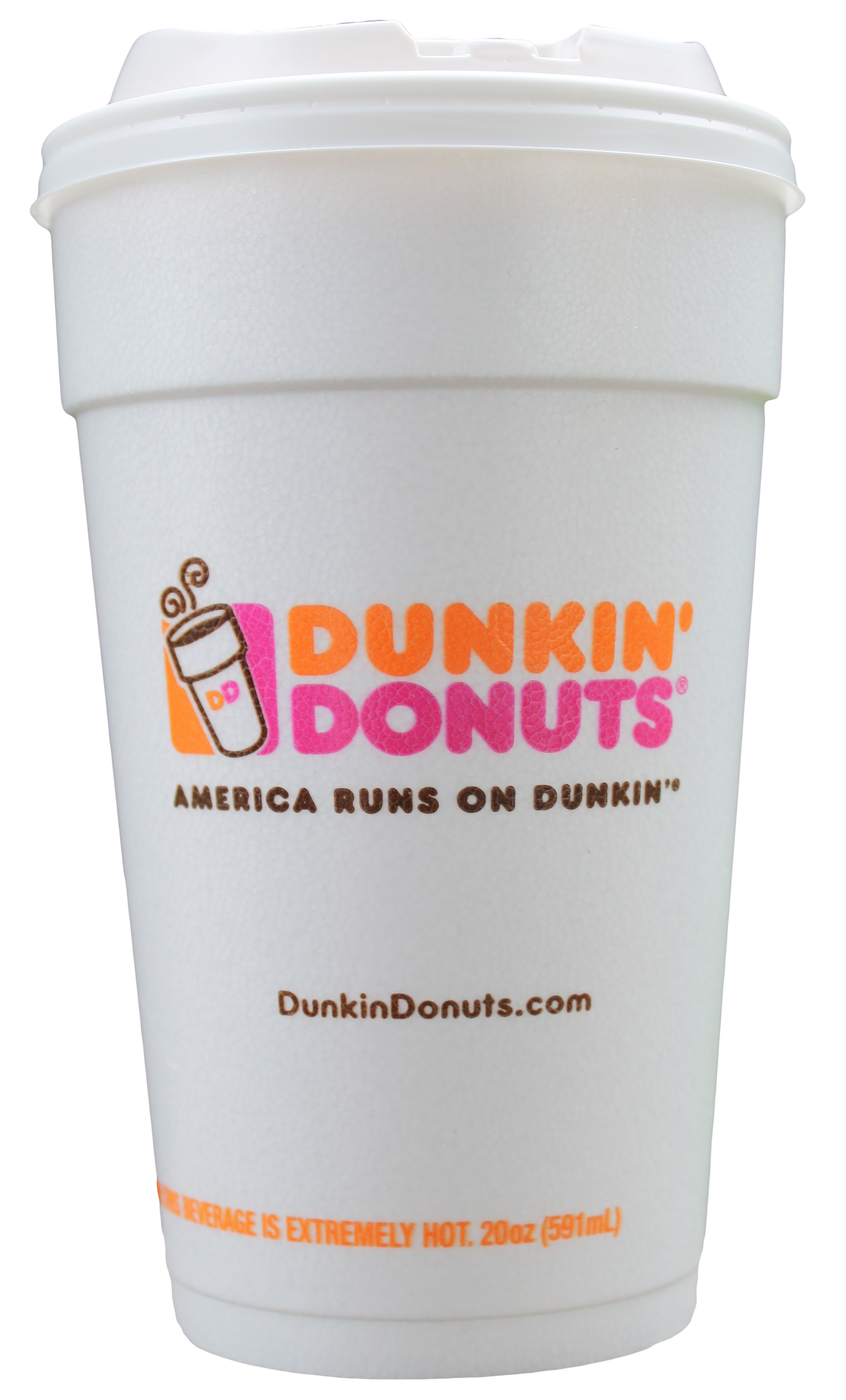 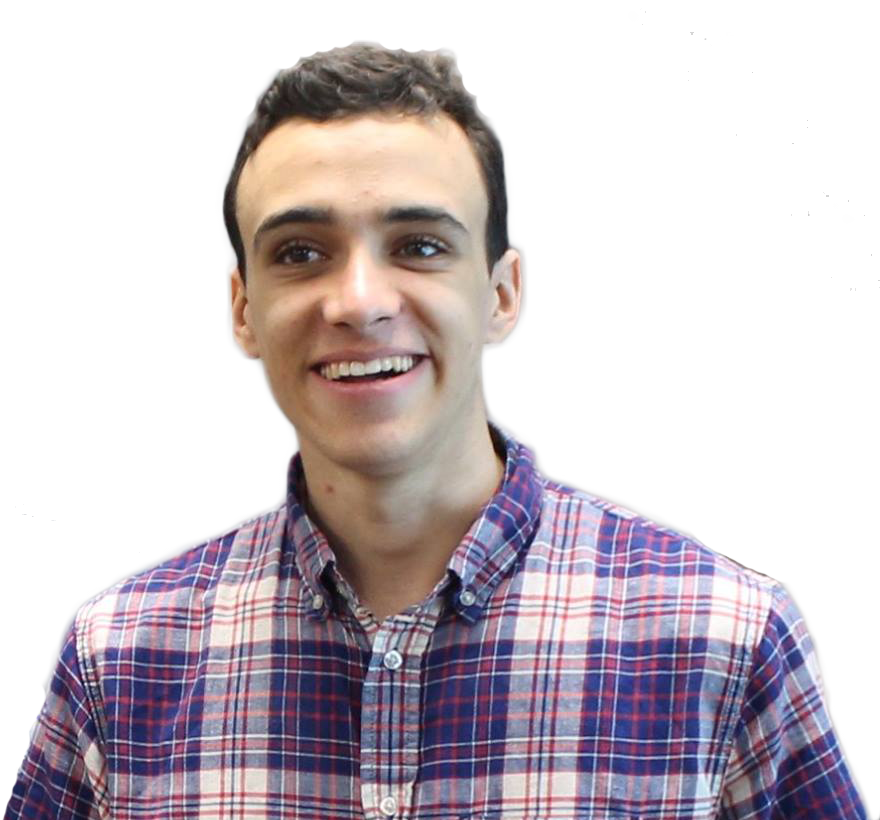 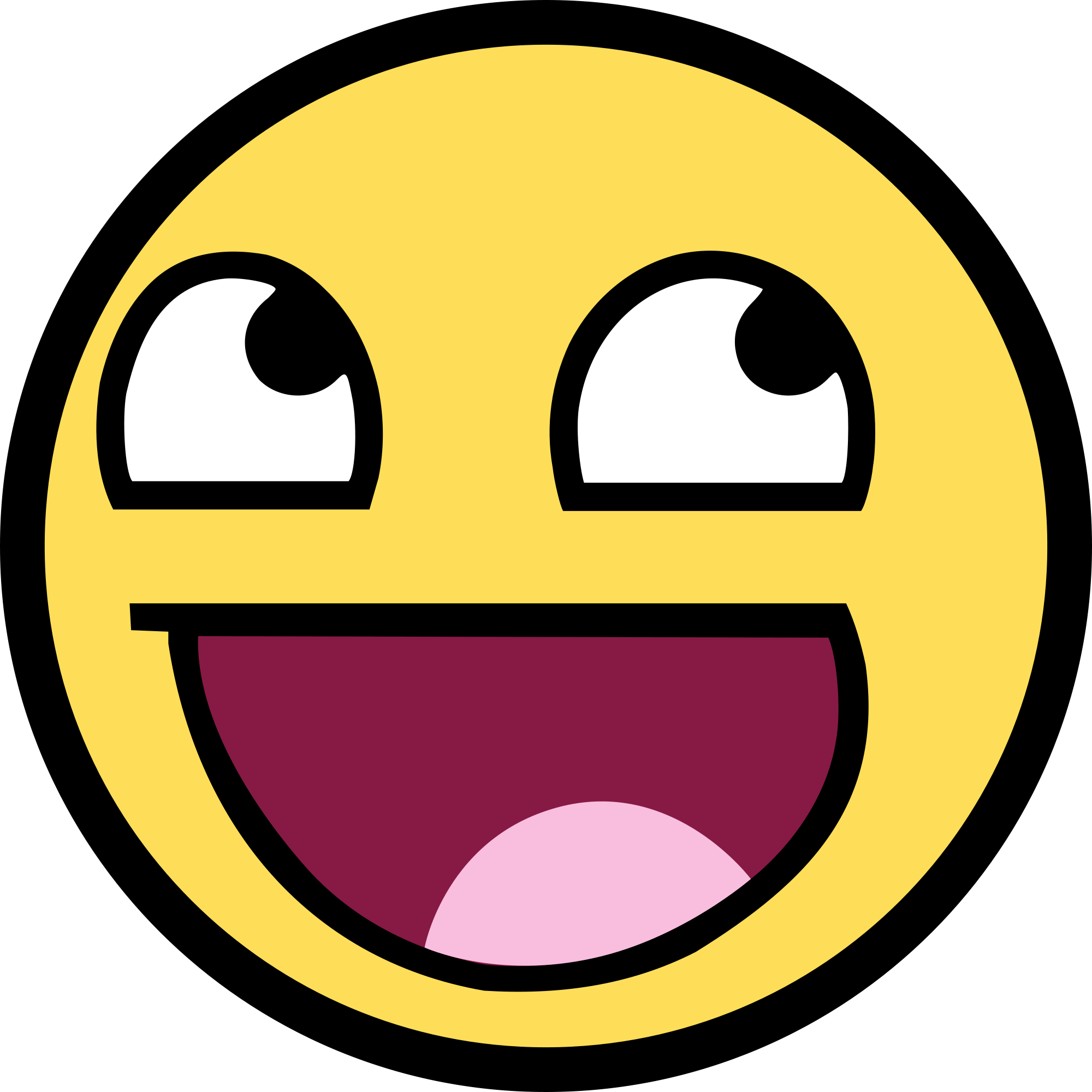 Central Processing 
Cluser
GPIO pins (40)
Anti-trash receptical
Printed warning
Central (Micro) 
Processing unit/chip
Raspberry Pi 2 
Model Number
Screw Hole 3
Screw Hole 2
Mandatory 
Conformity
Marking (Europe manufactured)
Universal 
Serial Bus 3
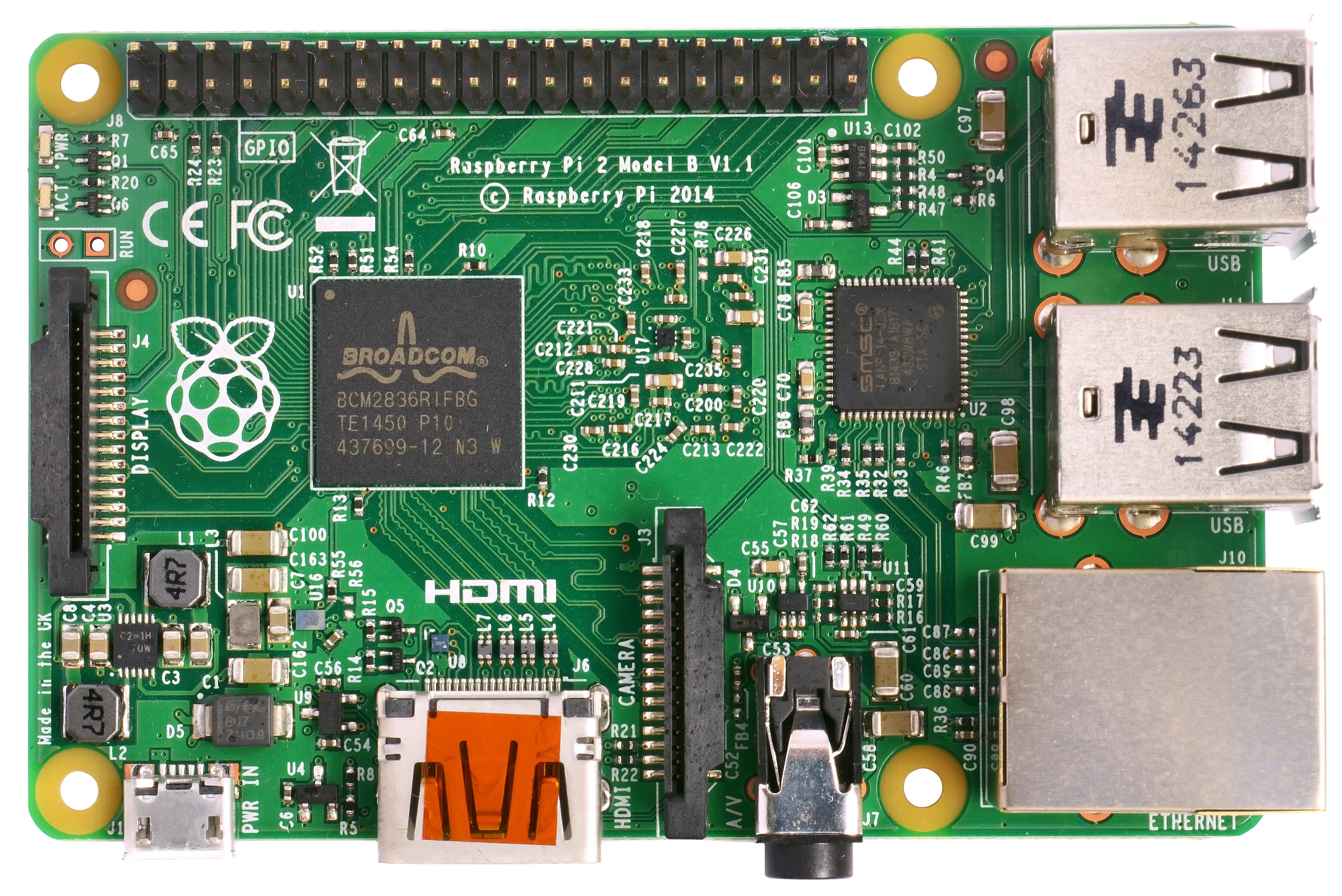 USB 2
Primary Universal
 Serial Bus cluster
Display ribbon 
analog output
Federal 
Communications 
Commission
Declaration 
of Conformity
Universal 
Serial Bus 4
Rassberry 
Pi logo
USB 1
USB control chip
(5 port)
Ethernet 
Jack
Secondary
Universal Serial
Bus cluster
Screw Hole 1
Central 
Power Cluster
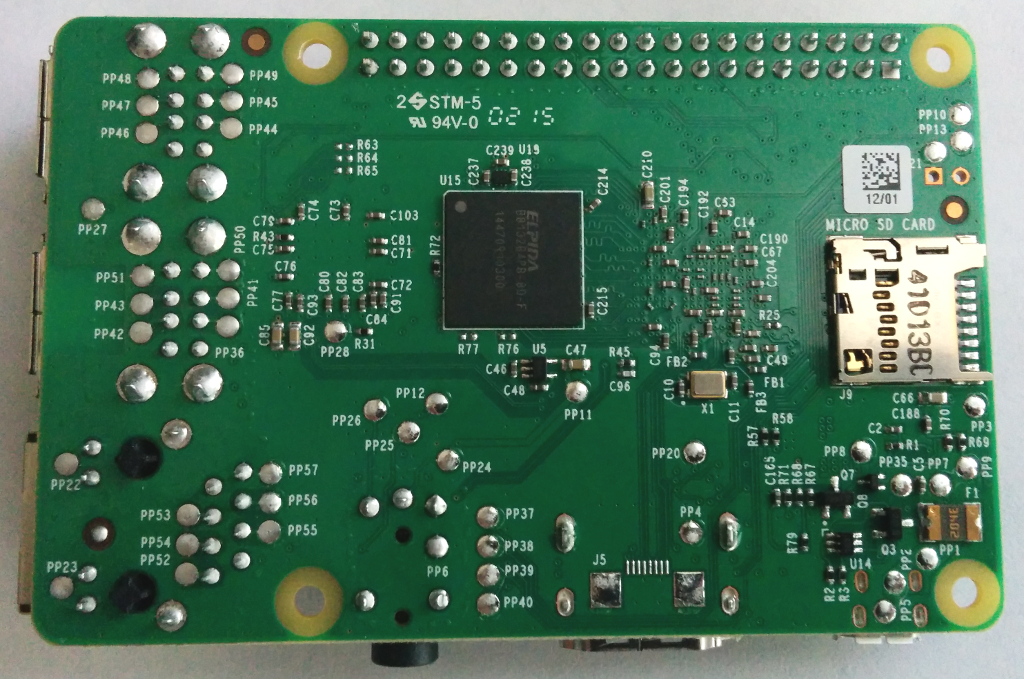 Micro SD 
card slot
HDMI Cert label
Screw Hole 4
Camera Ribbon 
Input
4 Pole
Video
Power
[Speaker Notes: 1.Micro SD card slot
2.Power 
3.Video
4.4 pole
5.Ethernet
6.usb1
7.usb2
8.GPIO PINS (40)
9.Display ribbon anolog output
10.camera ribbon input
11.central ()micro) proccessing unit/chip]
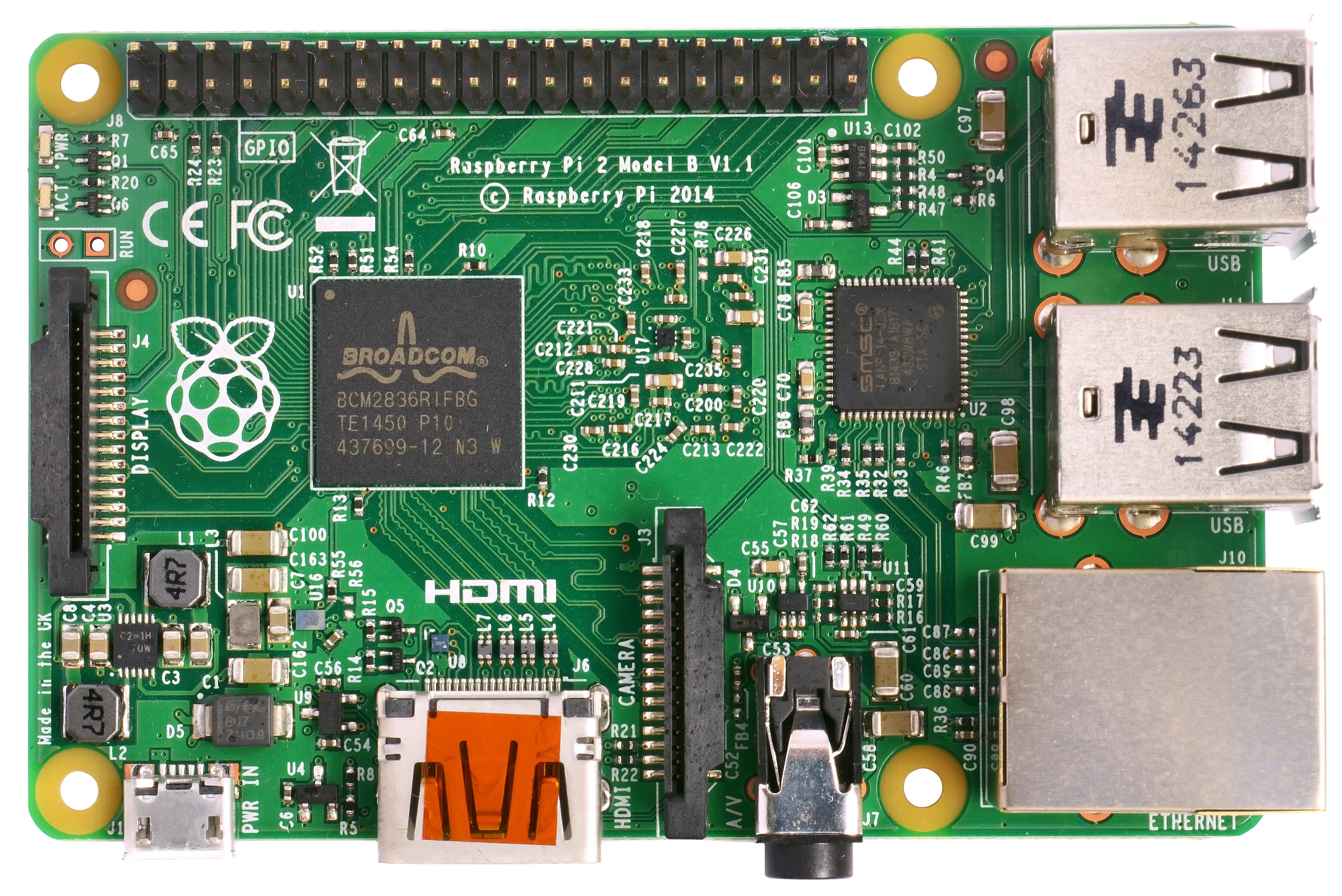 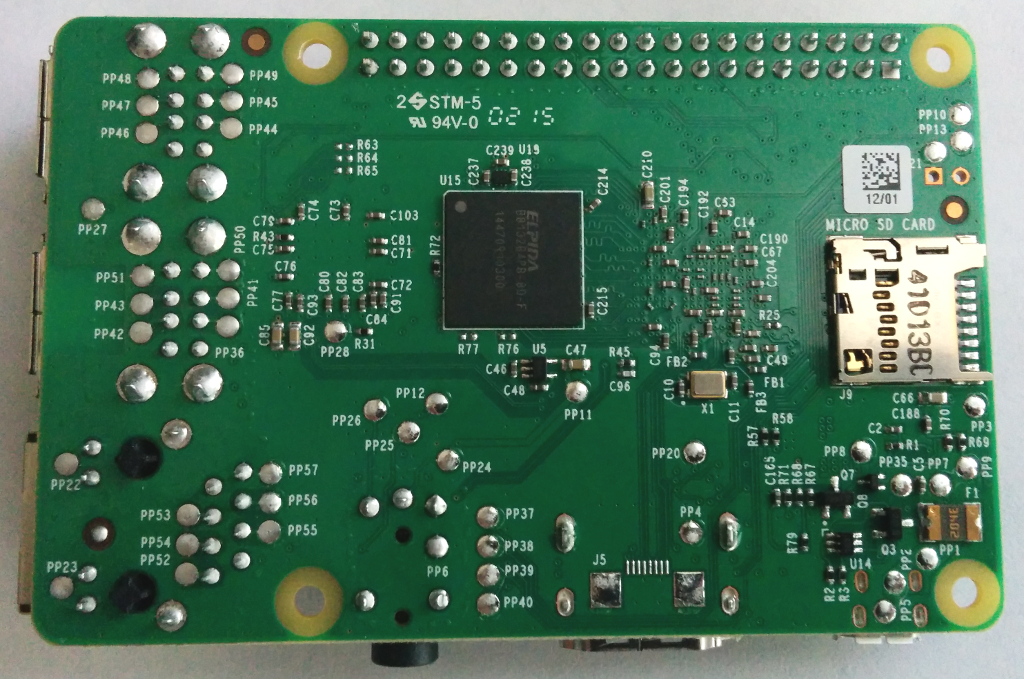 GPIO
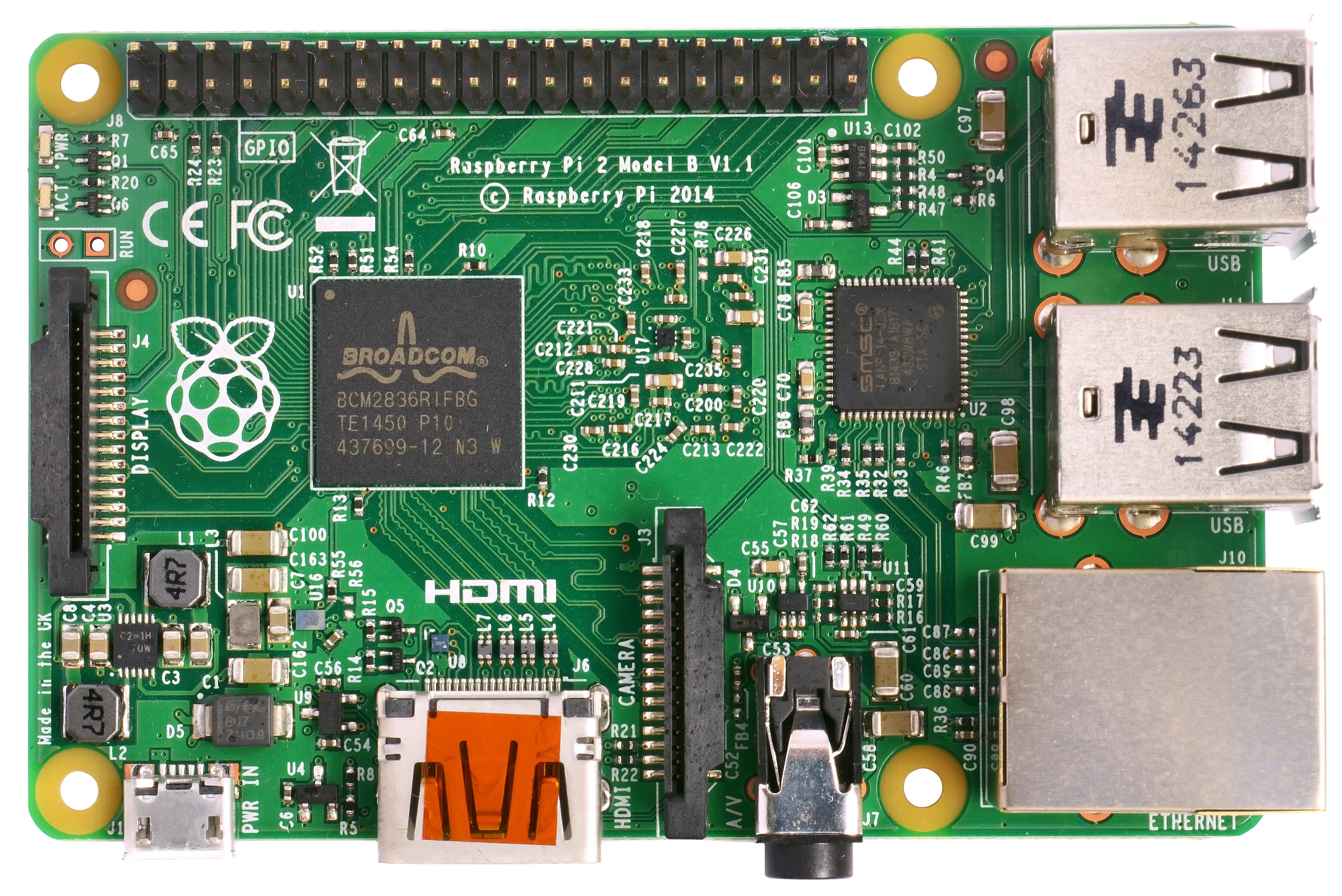 USB
Display
USB
Camera
Internet
Power
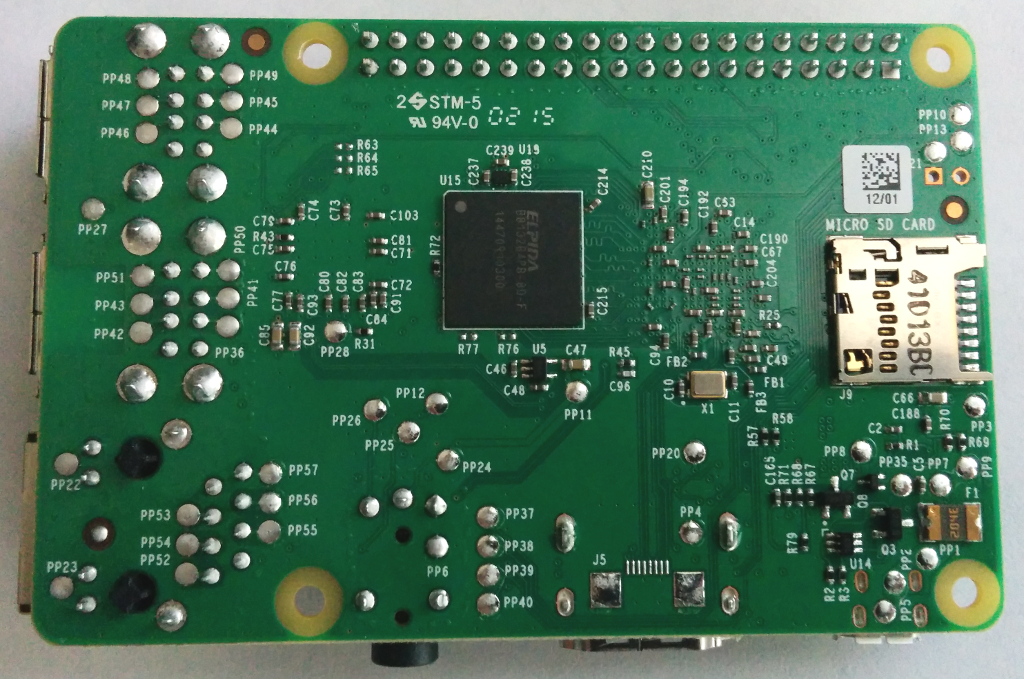 Memory
HDMI
A/V
GPIO
GPIO
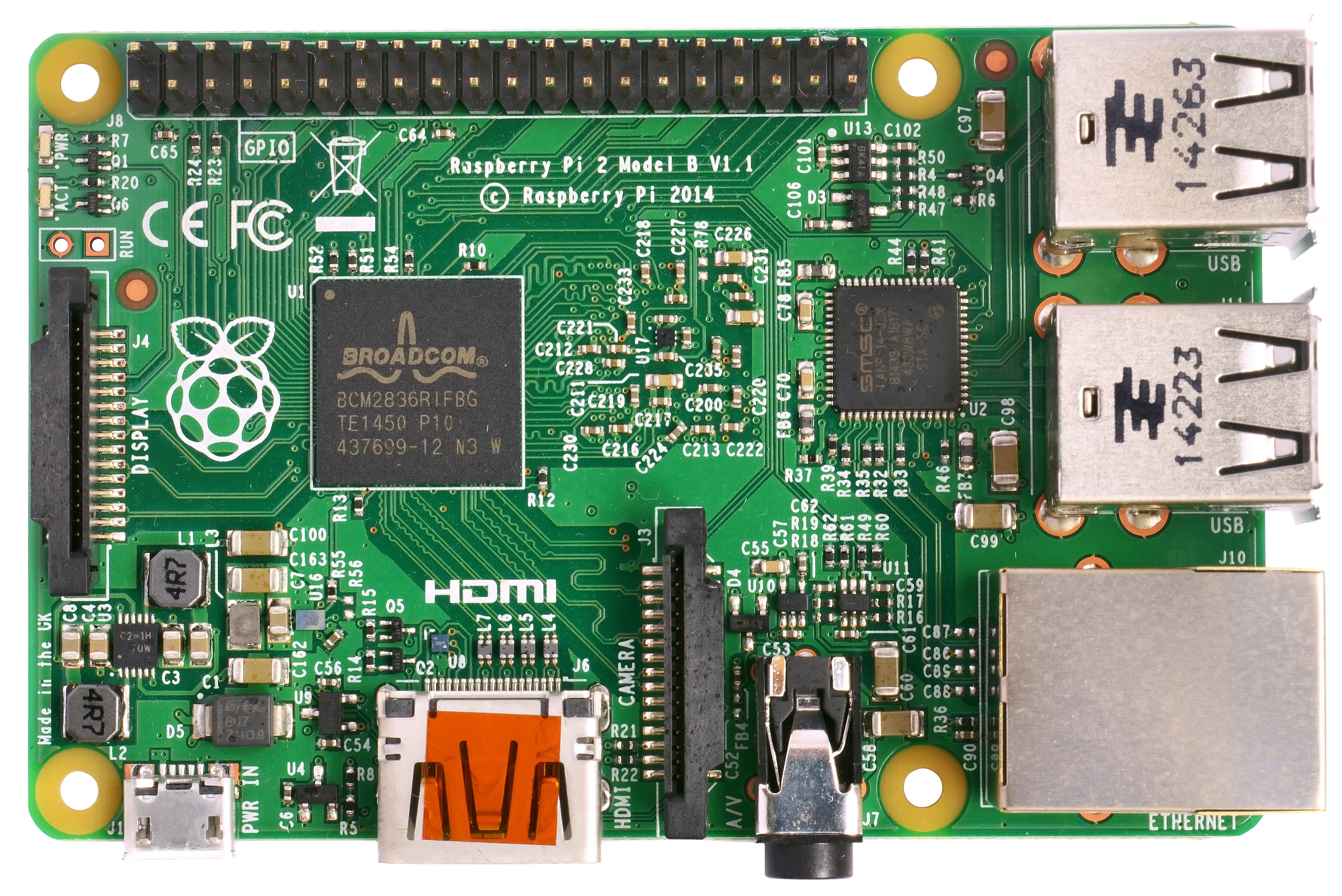 USB
Display
USB
Camera
Internet
Power
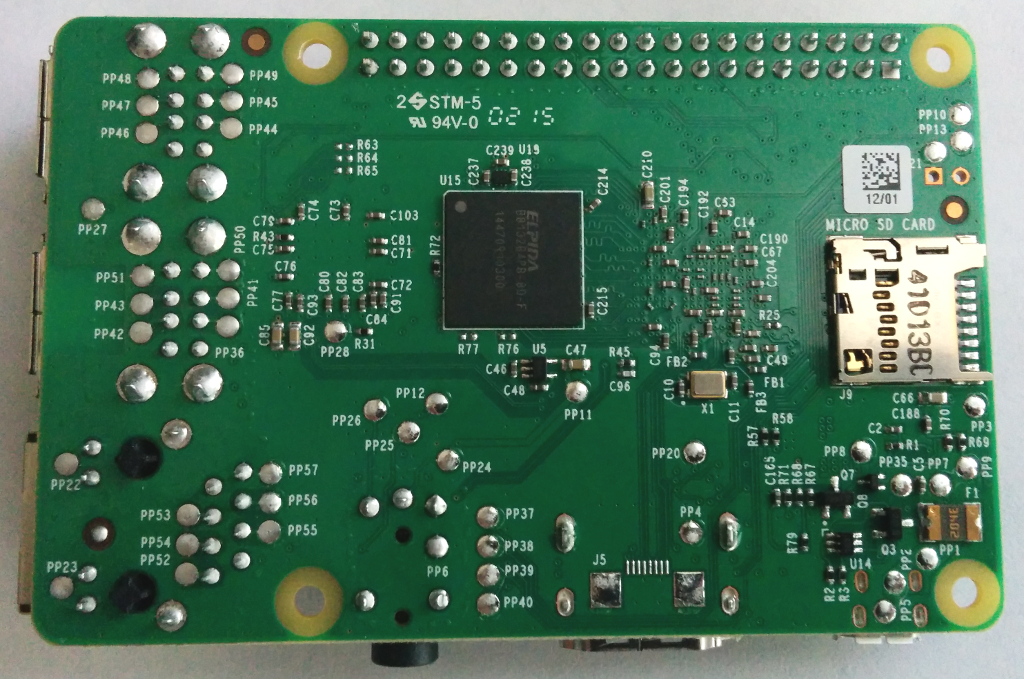 Memory
HDMI
A/V
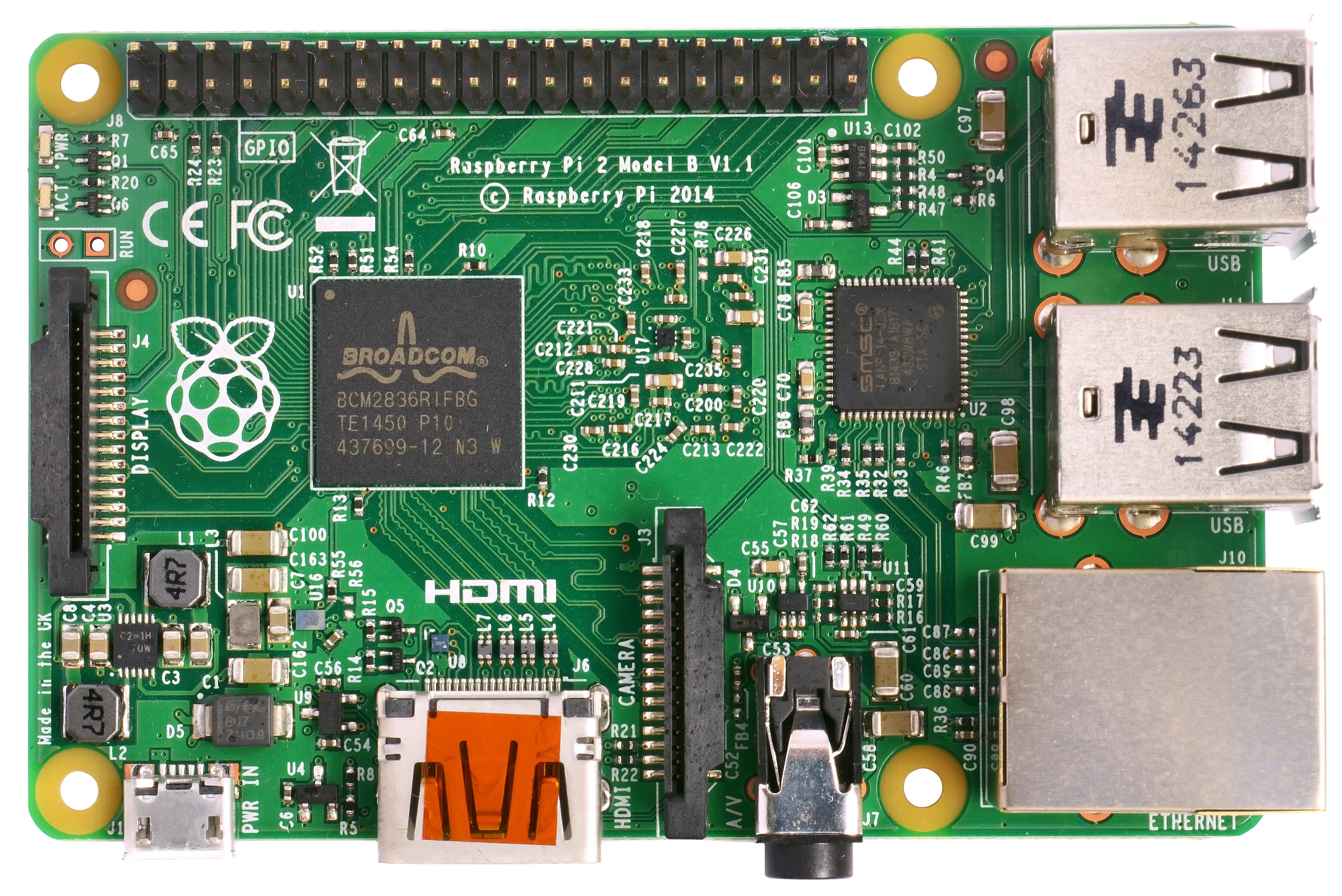 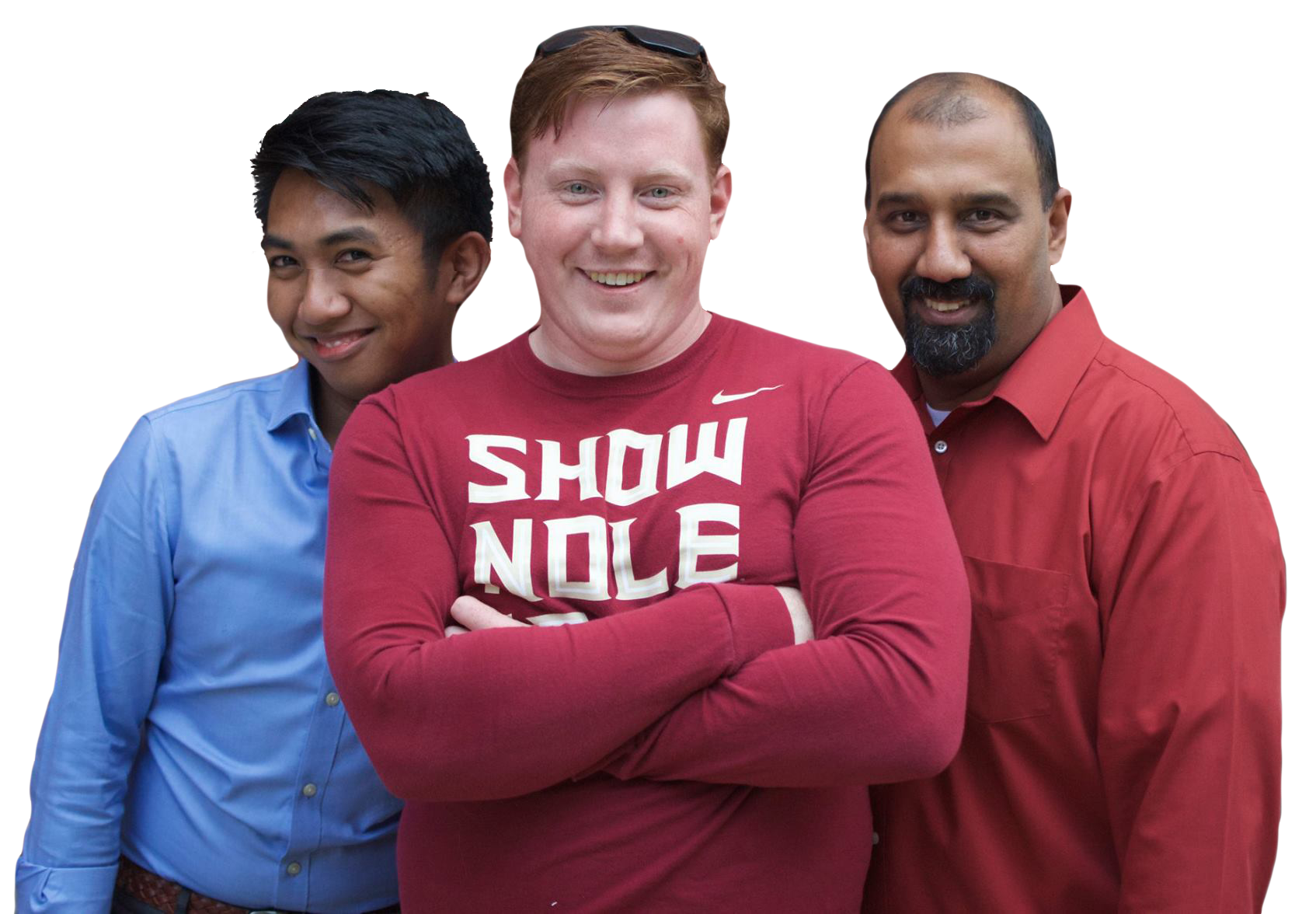 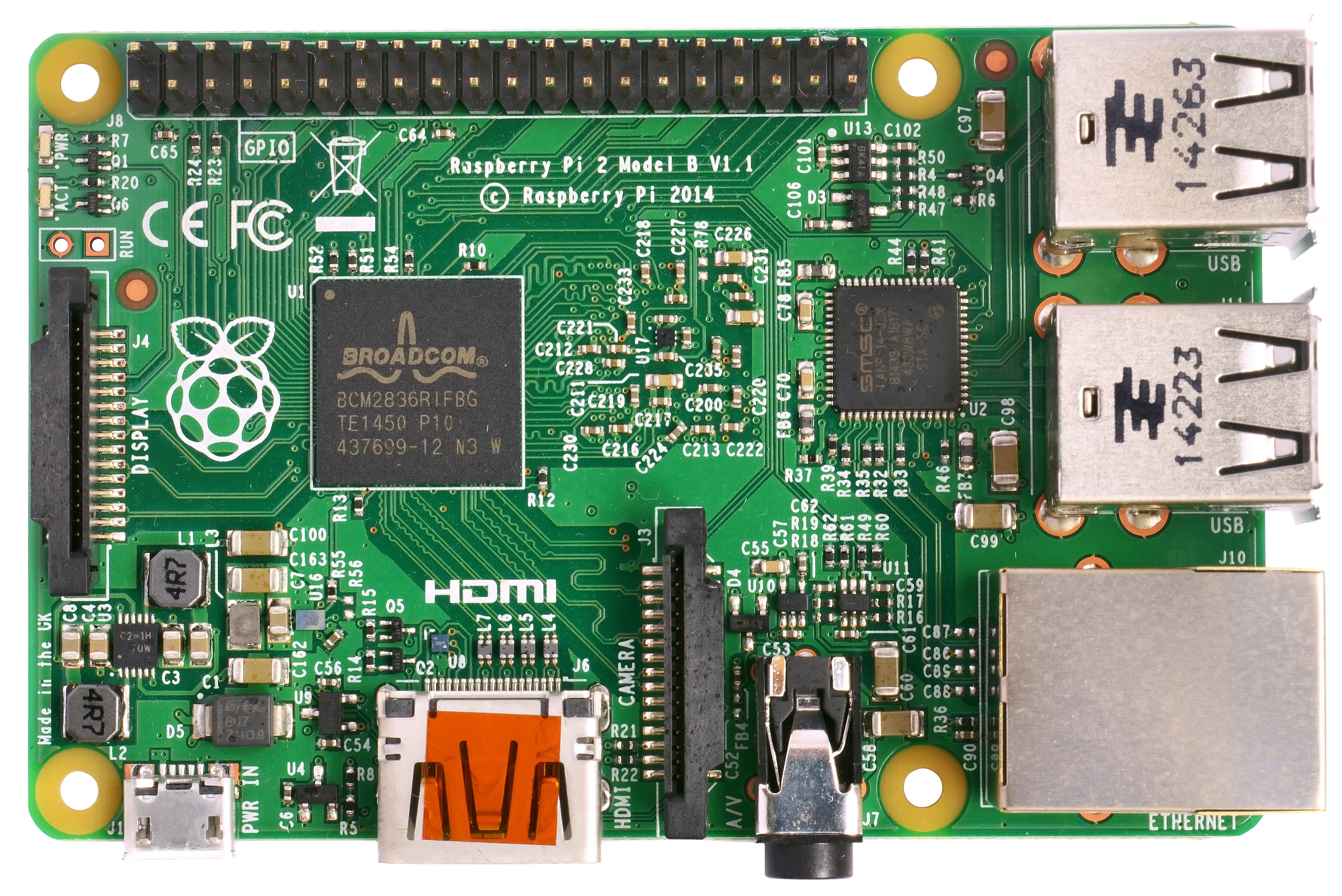 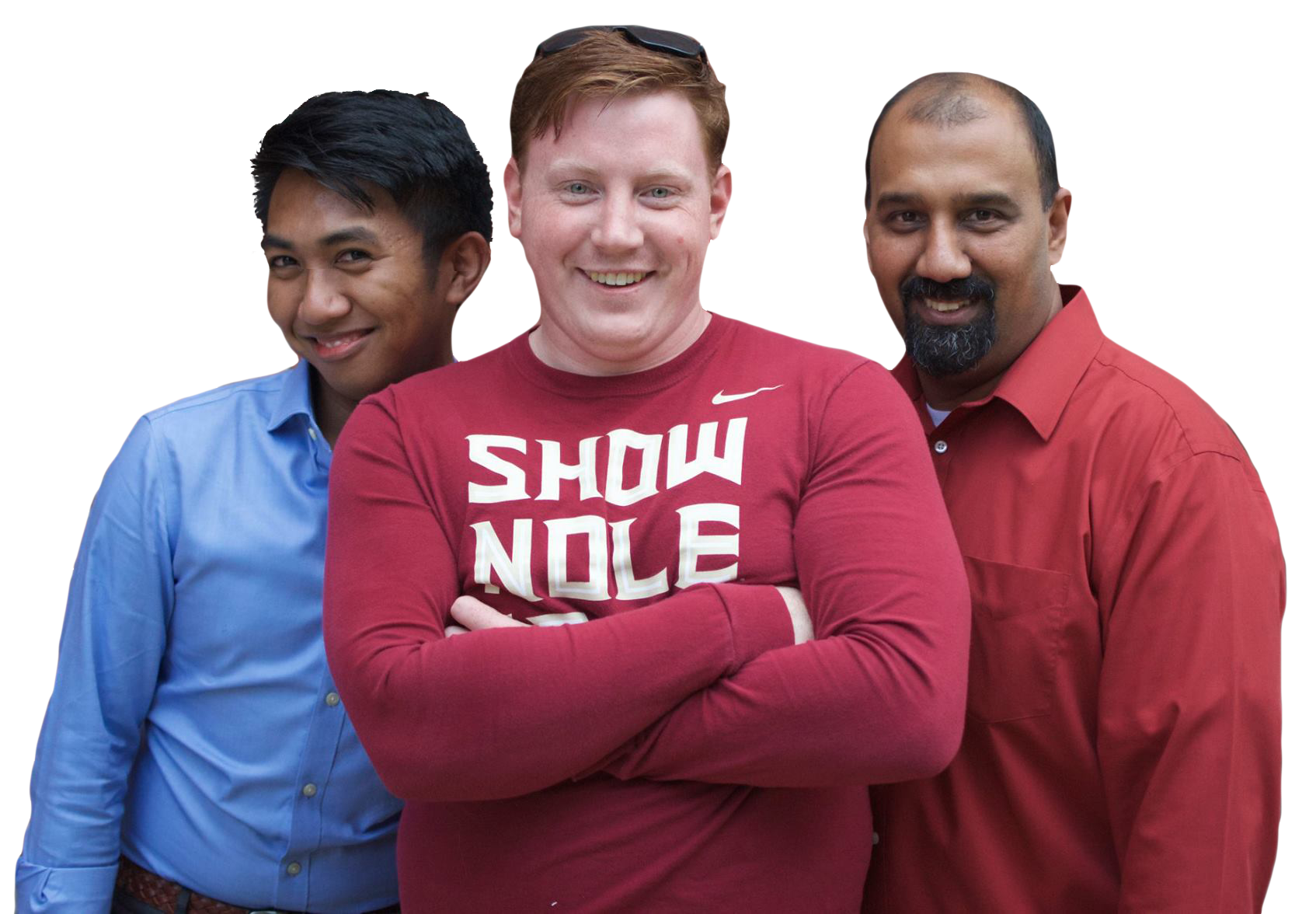 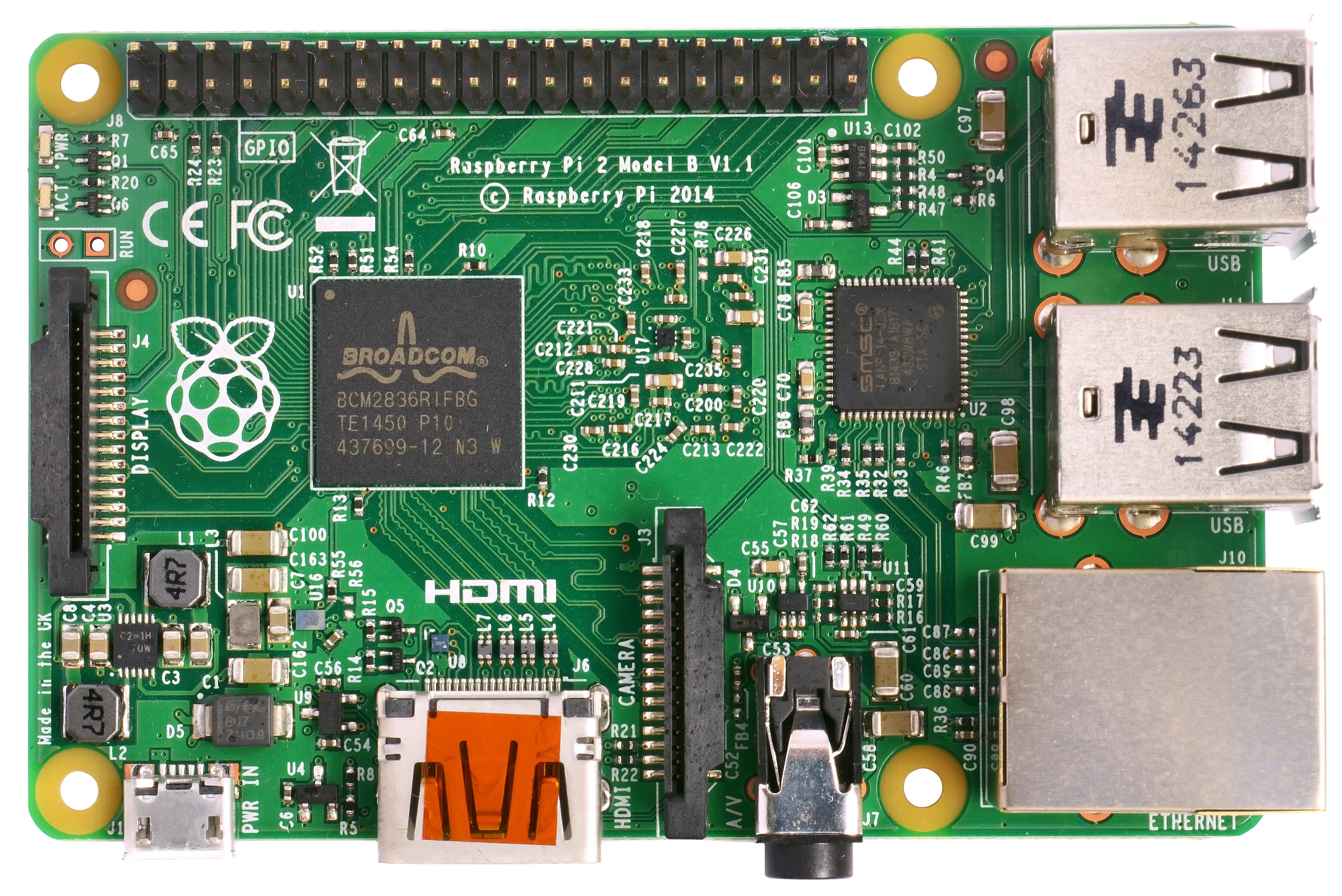 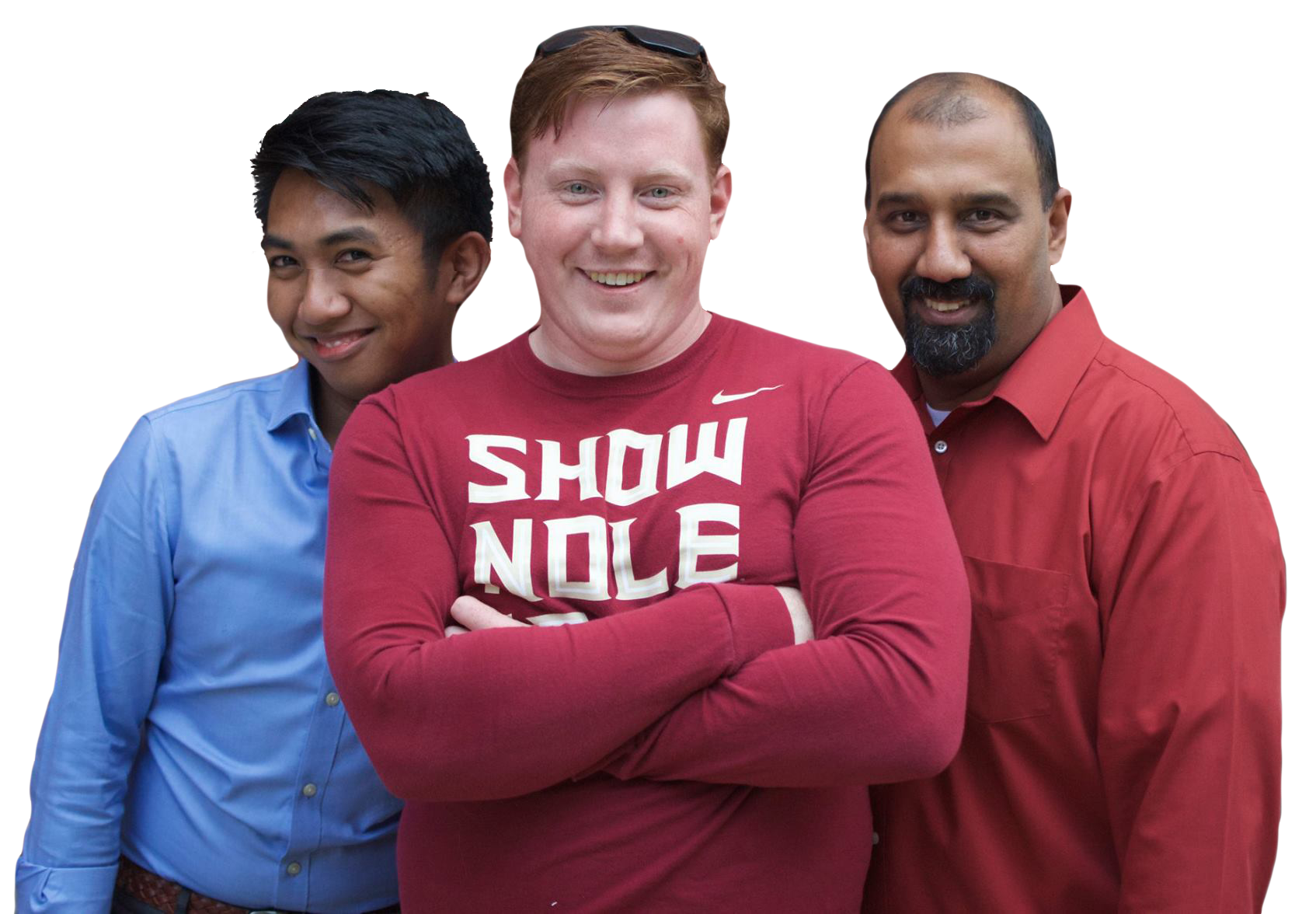 >Power Cable
>SD card
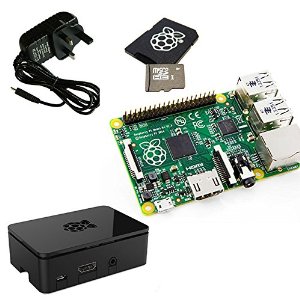 >Video cable
>Keyboard
>Wireless Adapter
>Speakers
>Pi Display
>Pi Camera
>Pi Case
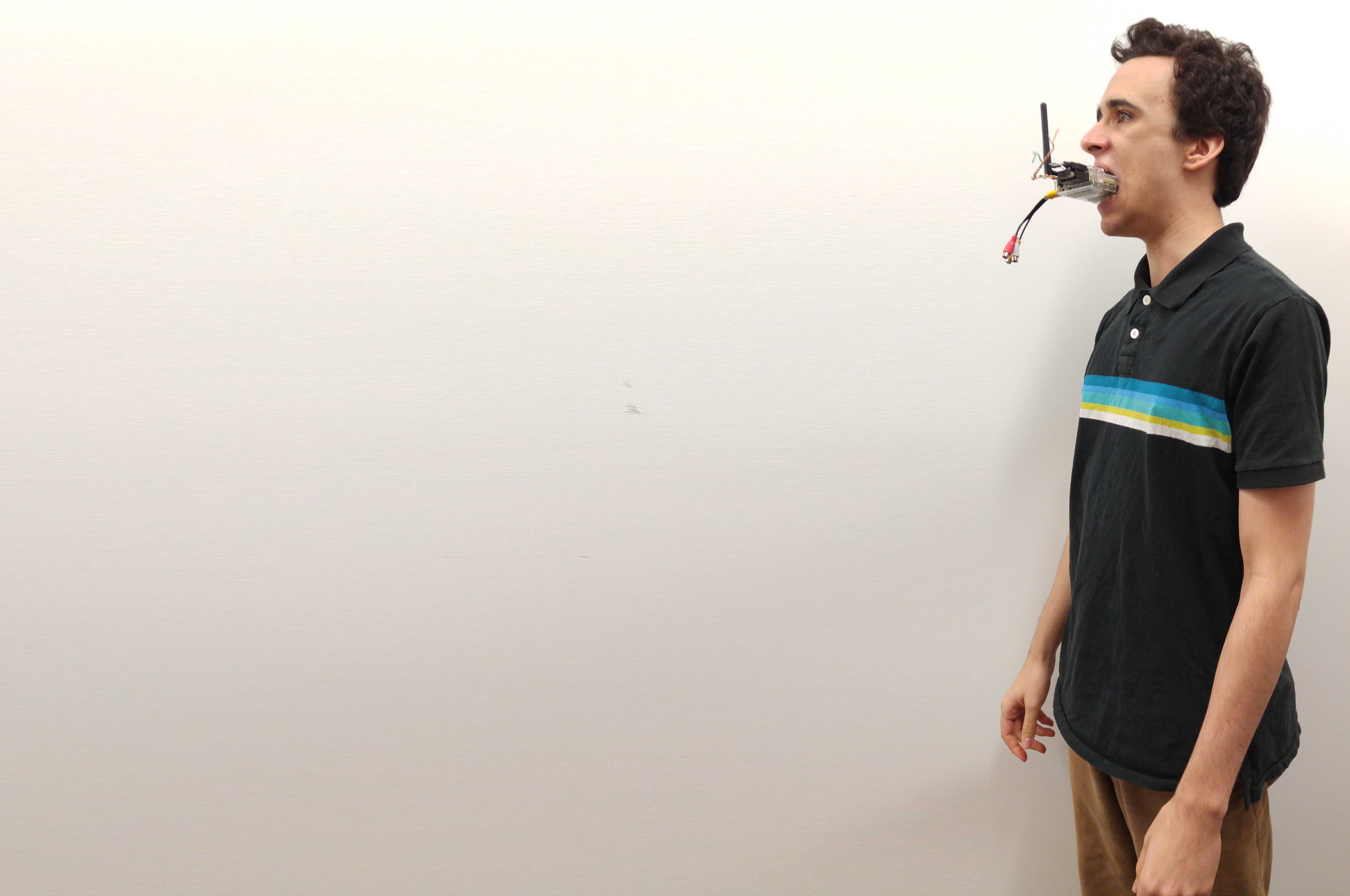 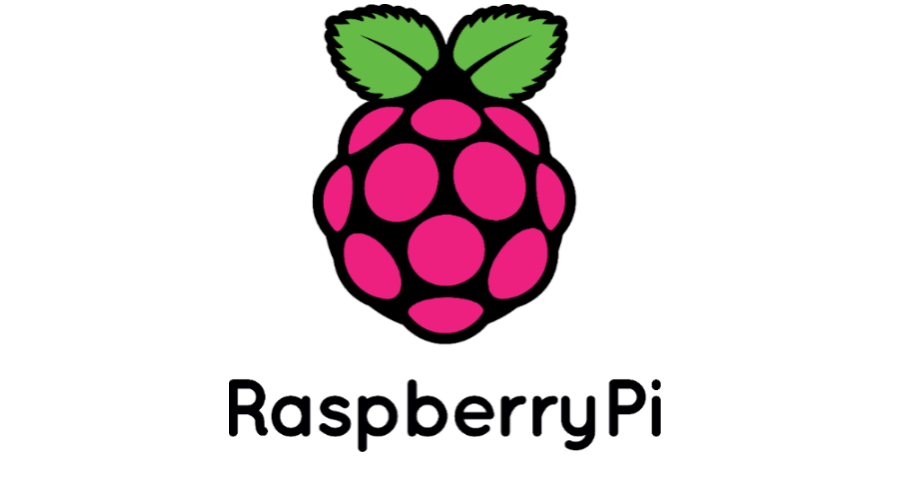 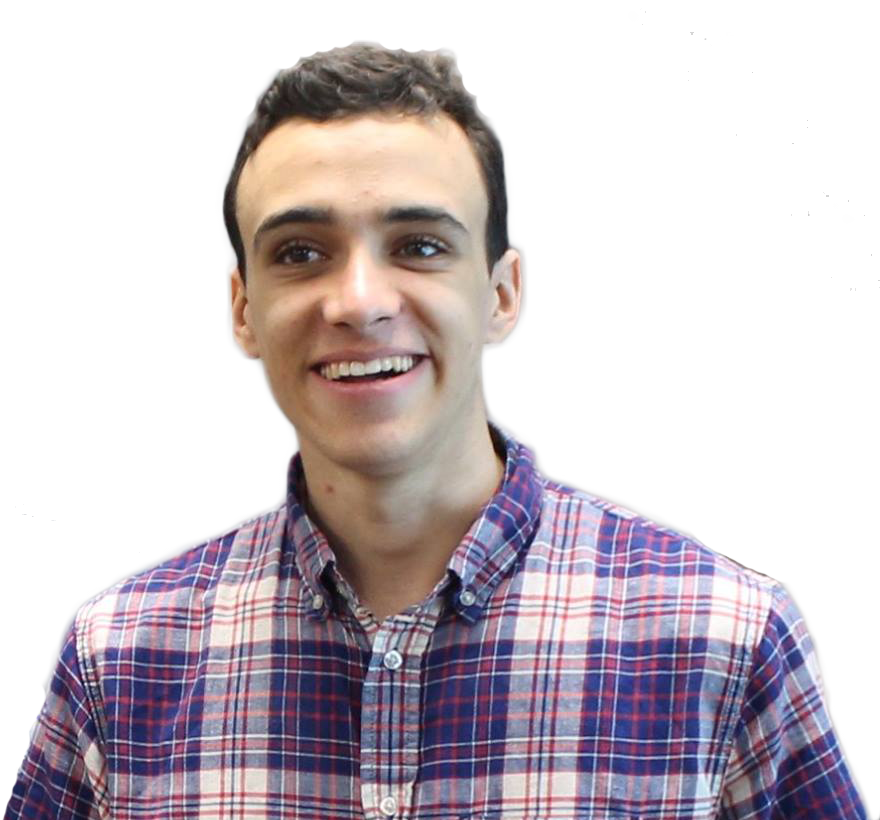 Raspberry Pisentation
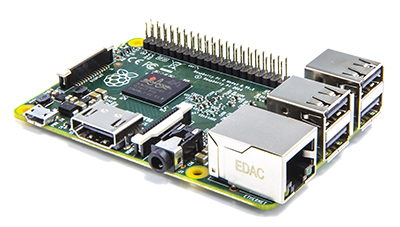 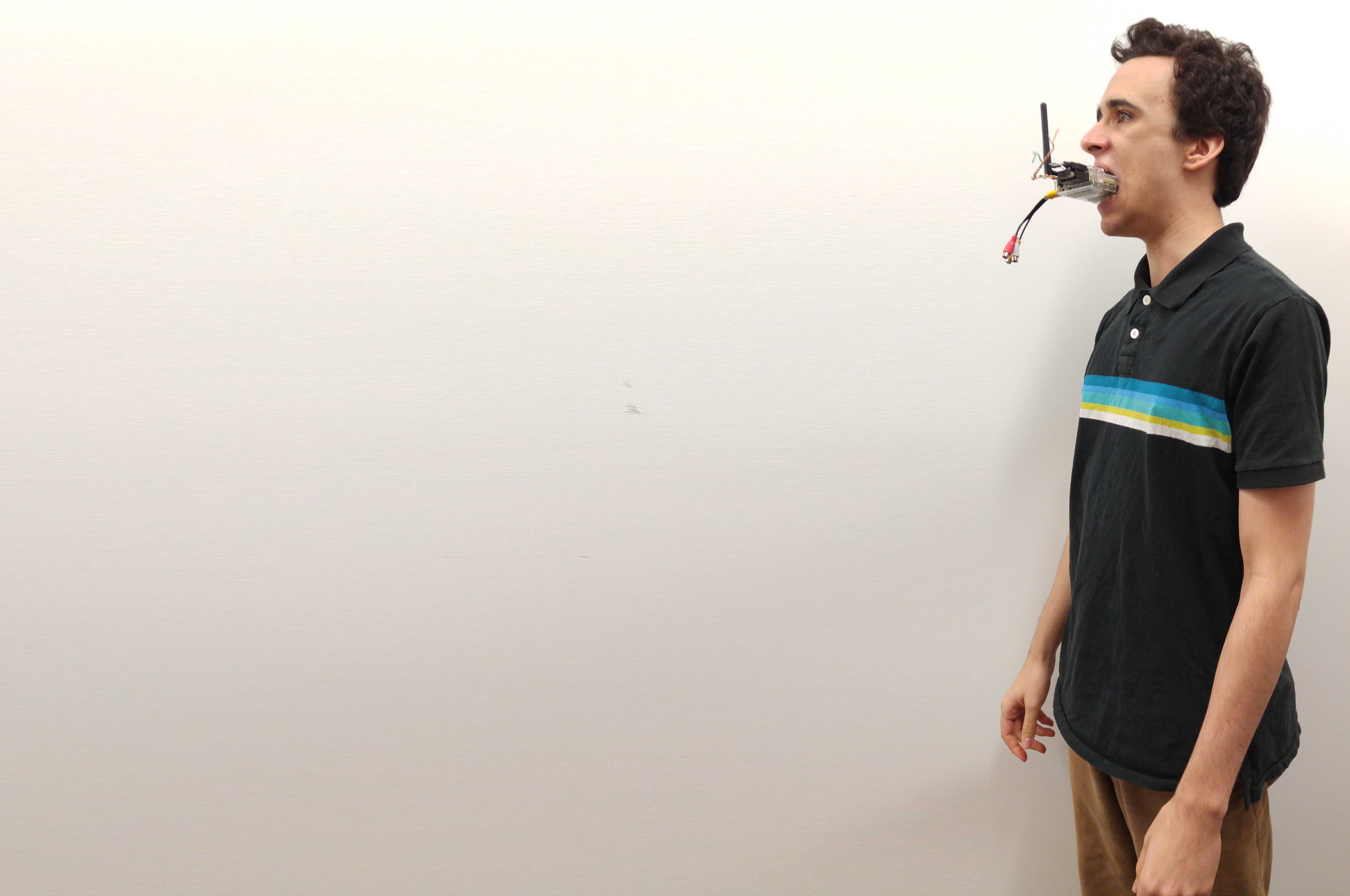 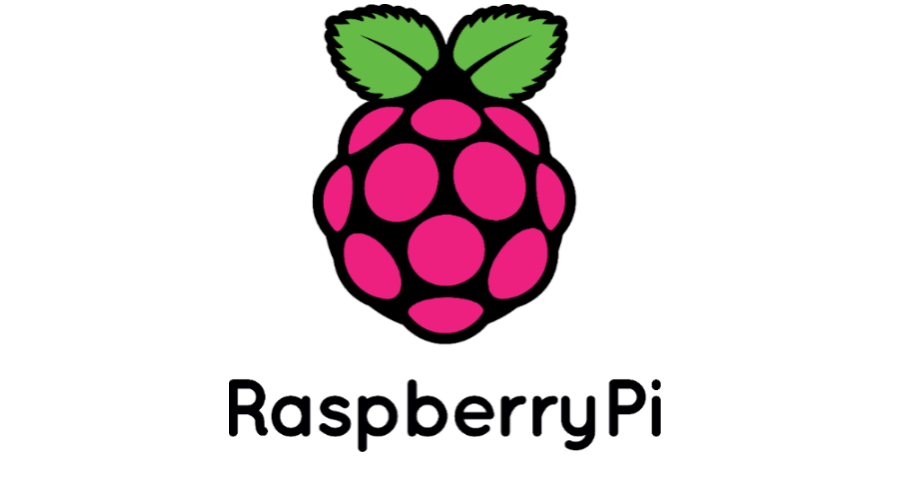 Raspberry Pisentation